Стандарт ИПДО 2023
Основные изменения
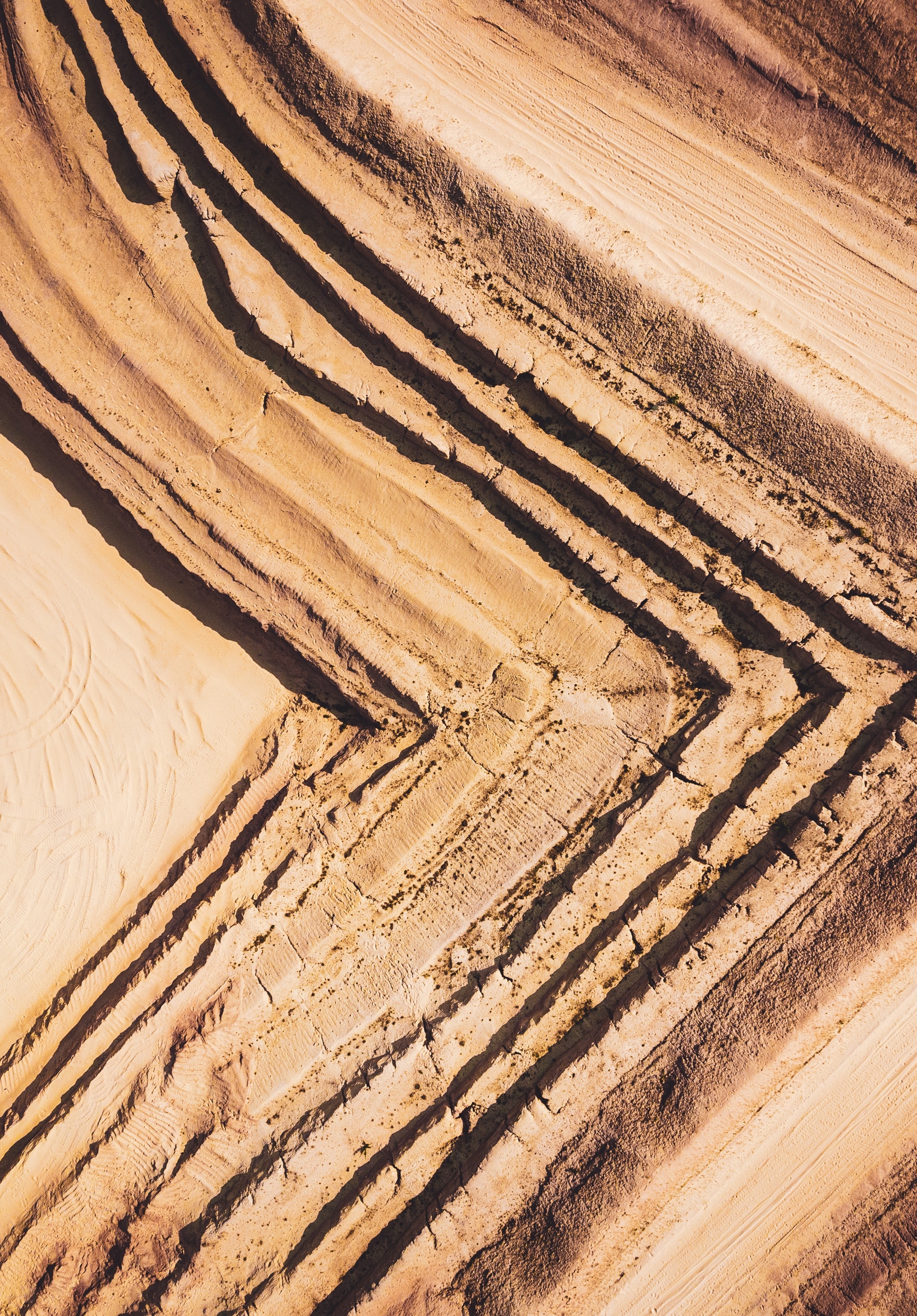 Стандарт ИПДО 2023
В Стандарт ИПДО вносятся изменения с учетом потребностей заинтересованных сторон и меняющихся мировых условий.
Новые и уточненные положения предоставляют странам возможности решать самые насущные проблемы, связанные с управлением природными ресурсами.
[Speaker Notes: The EITI Standard is designed to promote good governance by enhancing transparency, strengthening accountability, and facilitating public debate about the management of natural resources. 
Since it was first launched ten years ago, the EITI Standard has established a common set of rules that govern what governments and companies should disclose and when. 
The EITI Standard has subsequently evolved to respond to stakeholder needs and a changing global context. 
The process of refining the EITI Standard is the result of extensive consultation across the EITI’s constituencies and deliberation by the multi-stakeholder EITI Board. This process sought to ensure that the EITI Standard remains relevant and responsive by reflecting the EITI’s strategic priorities while remaining true to the organisation’s mission. The consultations also aimed to capture stakeholder views on improving the coherence, cost-effectiveness and ownership of EITI implementation among the EITI’s nearly 60 implementing countries.]
Основные тематические направления
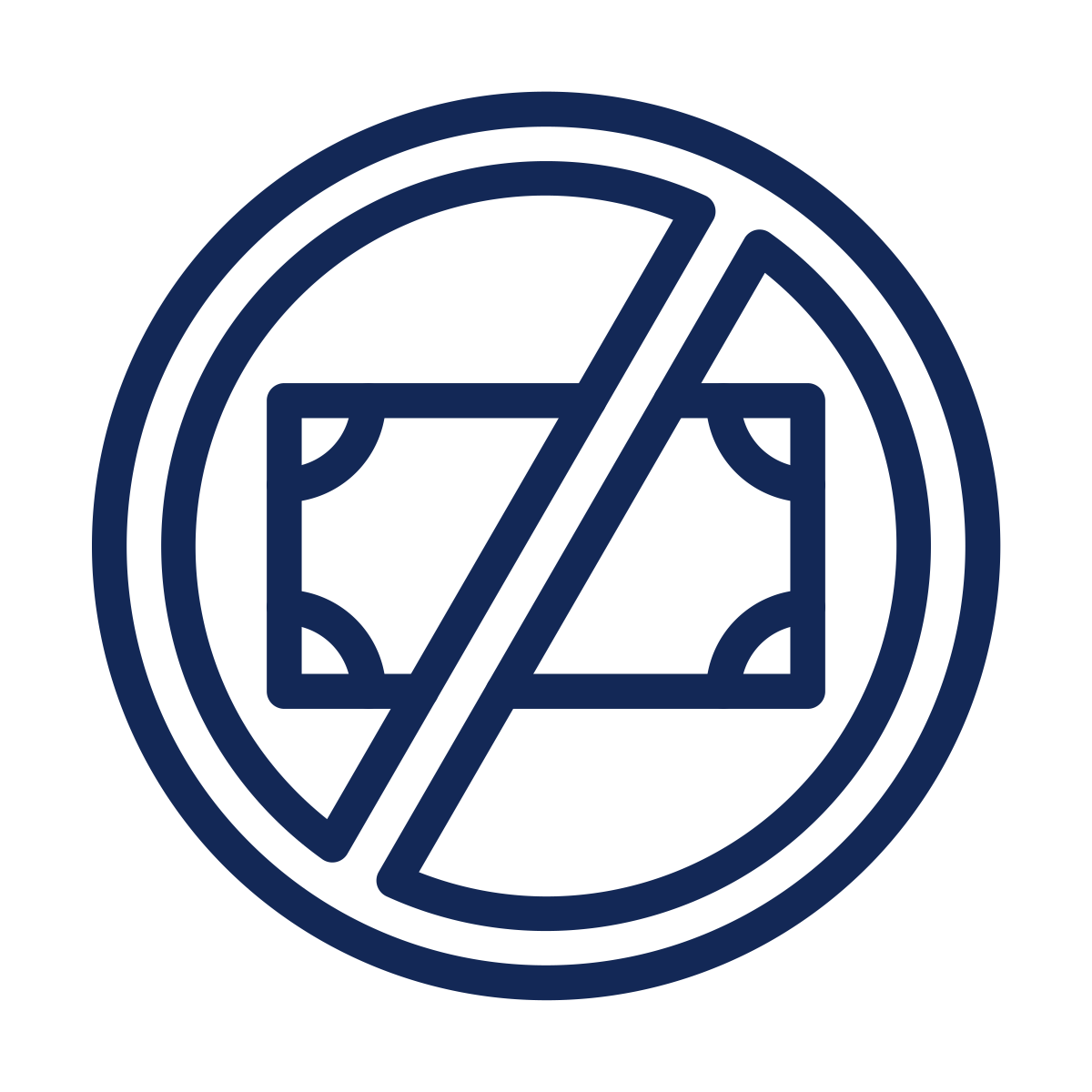 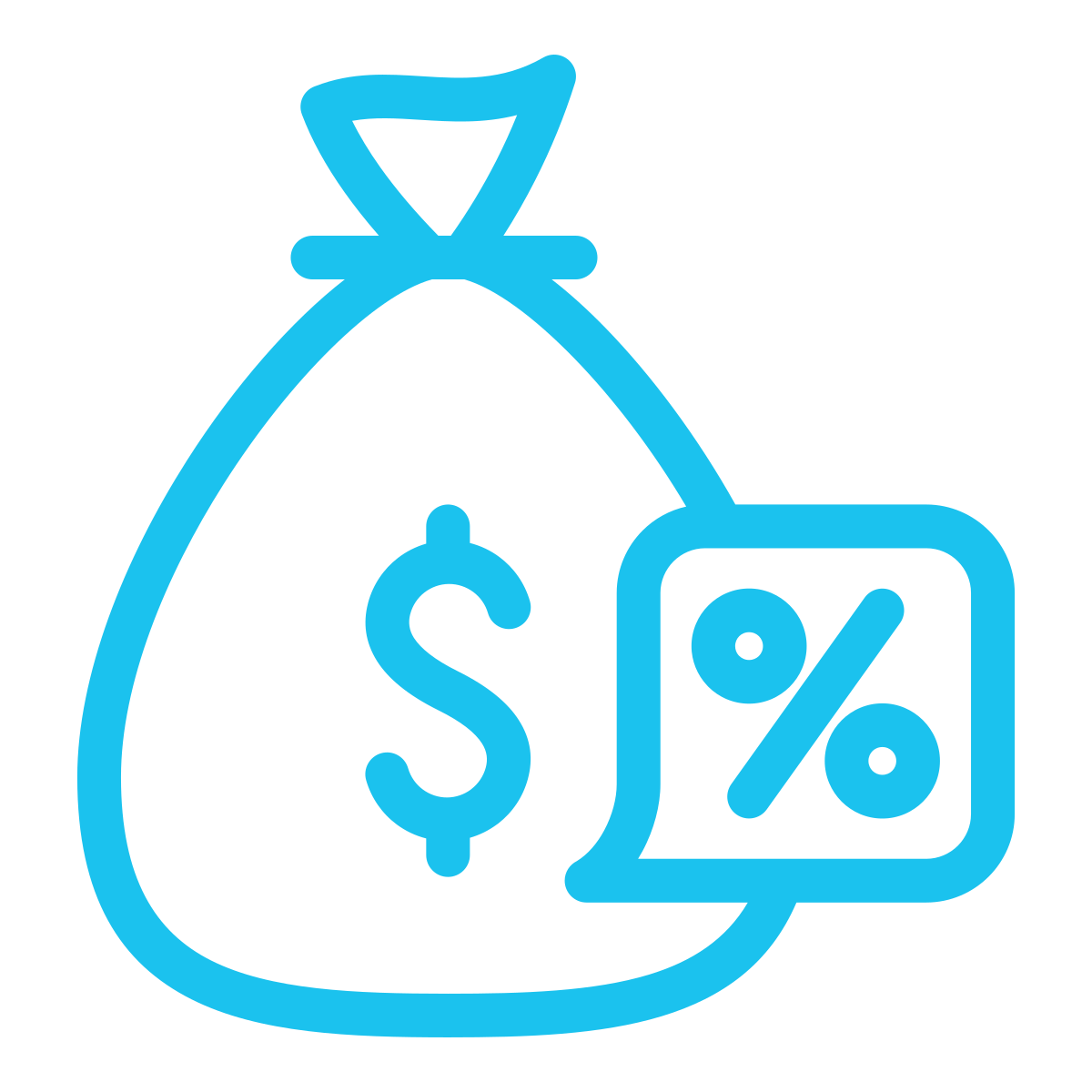 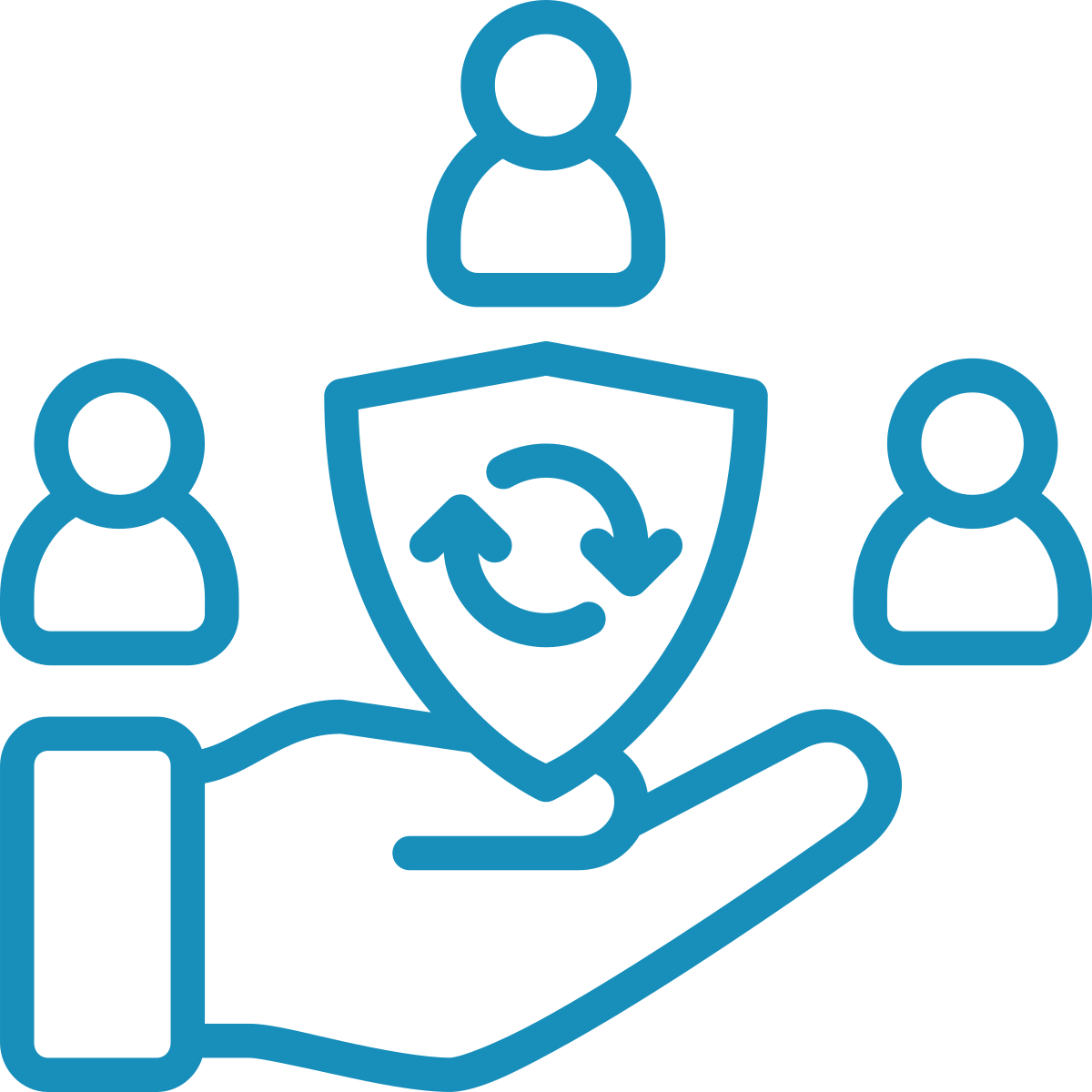 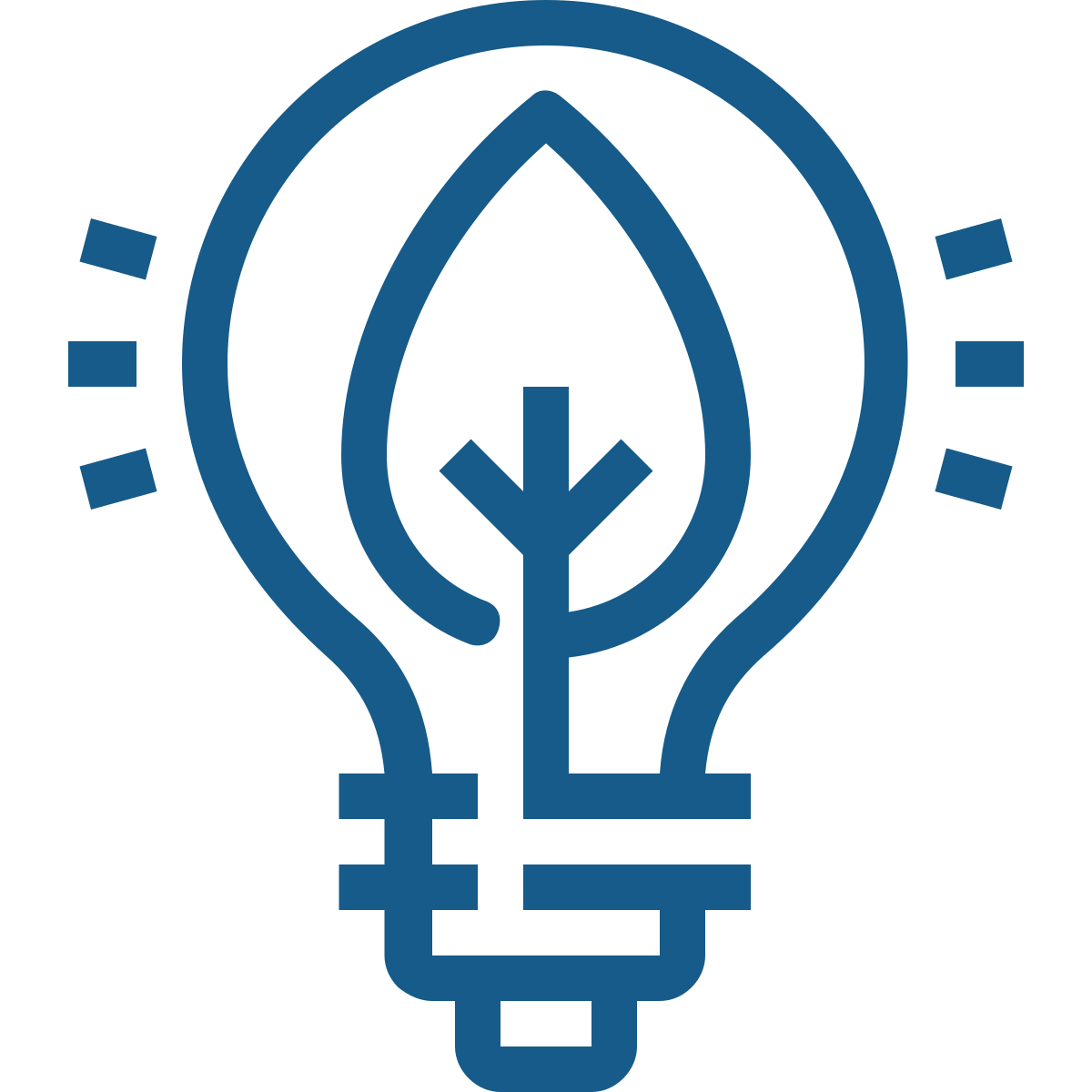 Сбор доходов
Анти-коррупционная деятельность
Энергетический переход
Гендерные, социальные и экологические аспекты
[Speaker Notes: Now in its fourth edition, the 2023 EITI Standard now includes several new and refined provisions that enable countries to respond to the most pressing challenges that concern natural resource governance today. 
These broadly cover four thematic areas: Anti-corruption; energy transition; gender, social and environmental issues; and revenue collection.  
The new version of the EITI Standard also places greater emphasis on the important role that national multi-stakeholder groups can play in addressing and supporting public debate on key governance issues that are aligned with national priorities.]
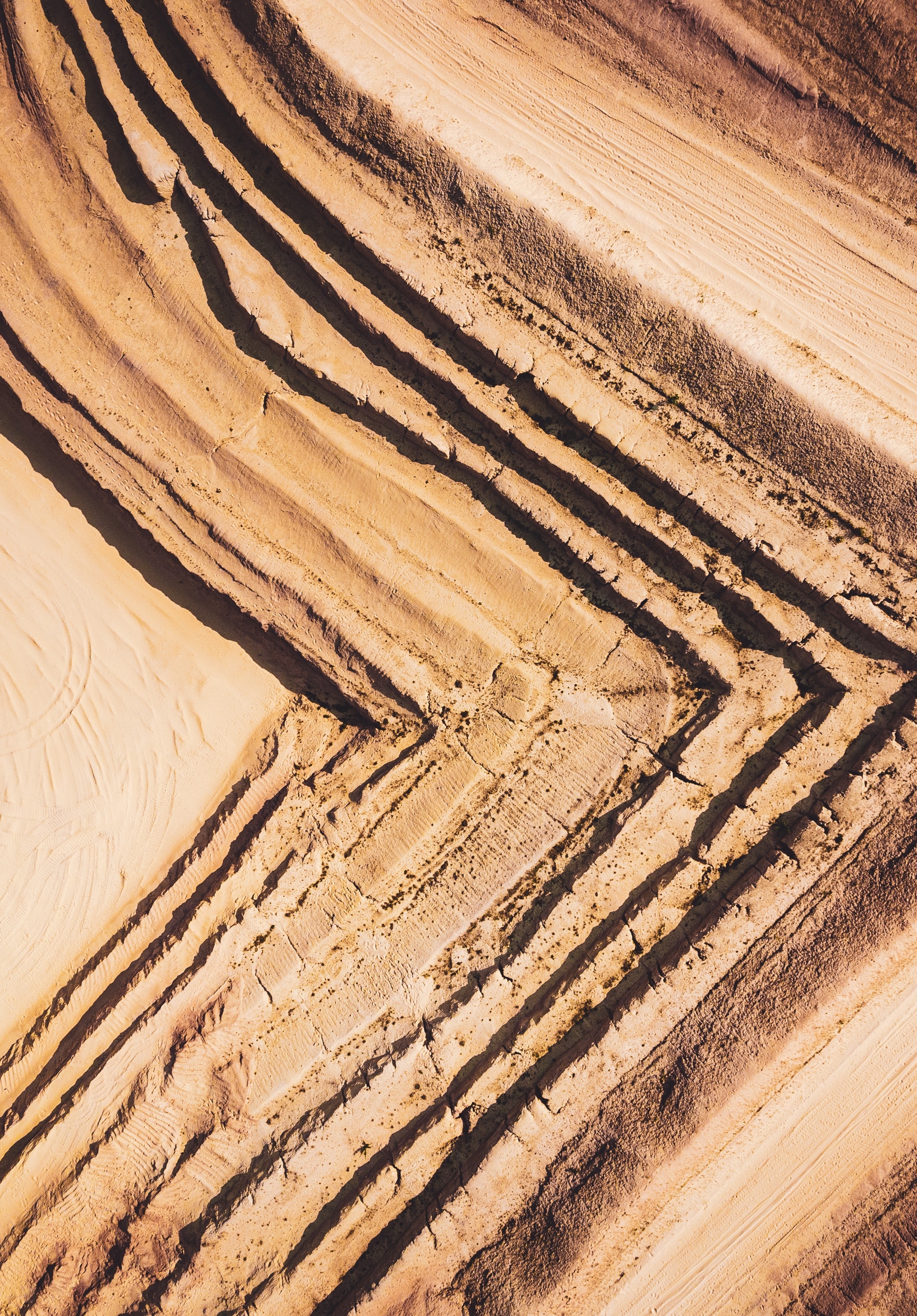 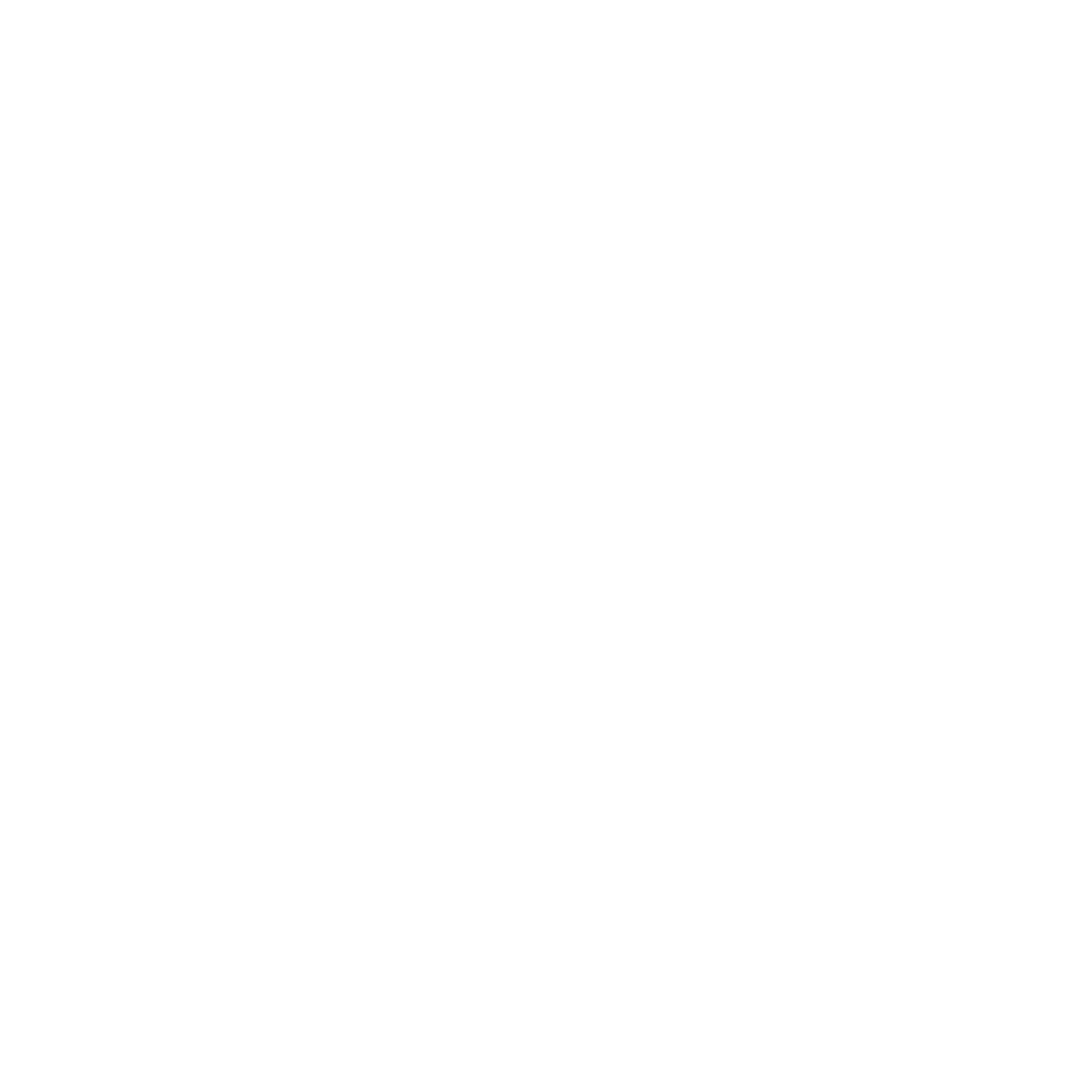 Антикоррупционная деятельность
Новые положения расширяют возможности стран и компаний по использованию платформы ИПДО для выявления и устранения коррупционных рисков в секторе добычи природных ресурсов.
[Speaker Notes: Since 2020, the EITI has been strengthening its work on anti-corruption, recognising the unique opportunity for EITI implementation to address corruption and governance risks in the natural resource sector. 
For the first time, the 2023 EITI Standard explicitly reflects anti-corruption in the objectives and text of several EITI Requirements. 
It includes provisions to help EITI implementing countries identify areas across the extractive sector value chain that are vulnerable to corruption, without imposing burdensome reporting requirements. 
In addition, all companies participating in EITI reporting are now expected to disclose their anti-corruption policies.]
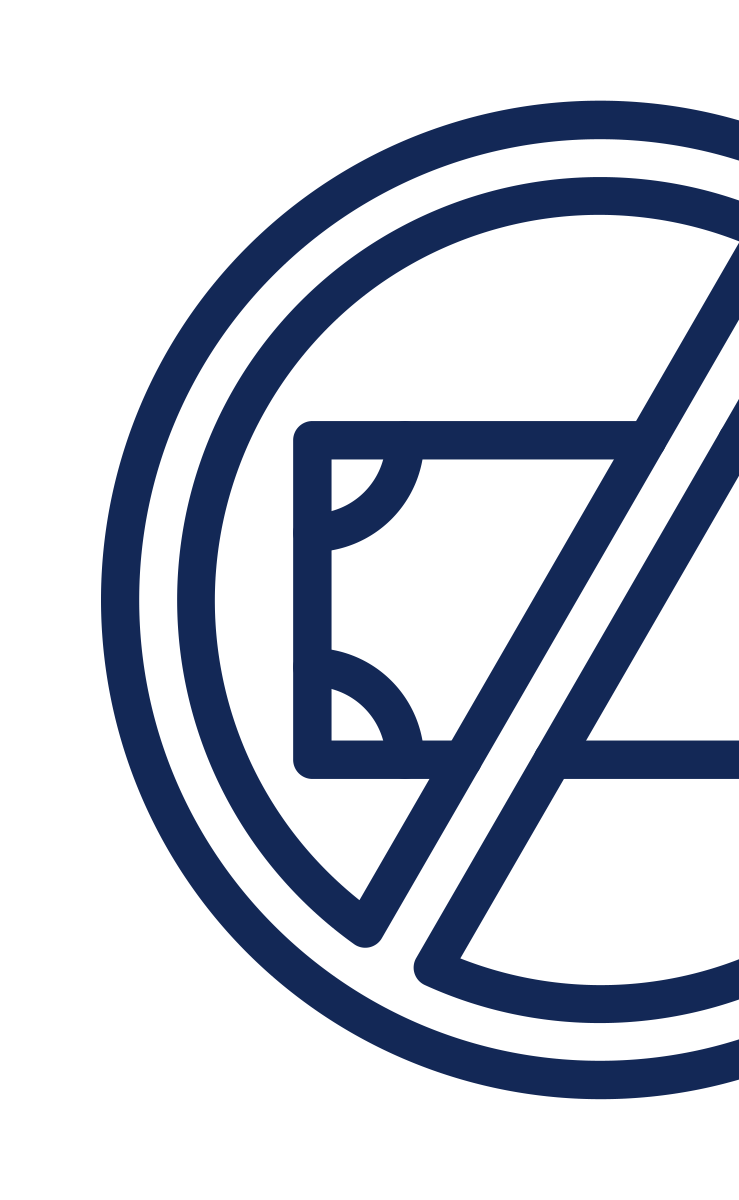 Включение вопросов борьбы с коррупциейв цели ИПДО и в работу МГЗС
Требования 1.4, 1.5, 2.1 и 7.1
Цели некоторых требований ИПДО (например, касающихся лицензирования и прозрачности бенефициарного владения) указывают на необходимость устранения коррупционных рисков. 
МГЗС обязаны рассматривать вопросы, связанныес управлением добывающим сектором, чтобы сосредоточить усилия на повышении эффективности мер по борьбе с коррупцией в процессе внедрения ИПДО и решении других проблем в сфере управления, актуальных для конкретной страны.
[Speaker Notes: The EITI Standard now explicitly states the need to address corruption risks in the oil, gas and mining sector in the objective of some EITI Requirements, including those on licensing and beneficial ownership. 
Multi-stakeholder groups are required to consider issues related to extractive sector governance – including issues related to corruption – to place more focus on ensuring that EITI implementation strengthens anti-corruption efforts and addresses other nationally relevant governance issues.]
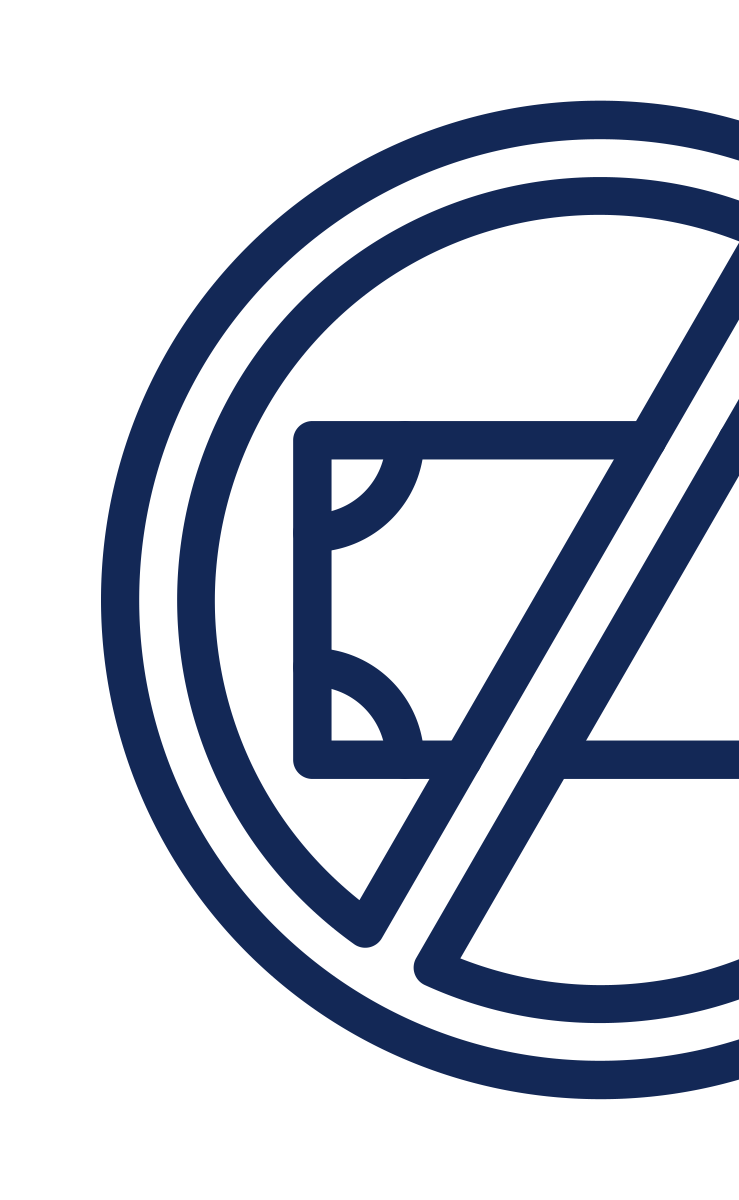 Раскрытие компаниями информации о политикеи практике противодействия коррупции
Требования 1.2 и 2.6
Ожидается, что все отчитывающиеся компании и государственные предприятия опубликуют свою политику в области противодействия коррупции. 
Ожидается, что компании, представленные в МГЗС, будут применять строгие процедуры должной осмотрительности.
Государственные предприятия поощряются к раскрытию сведений о личности бенефициарных владельцев своих агентов или посредников, поставщиков и подрядчиков.
[Speaker Notes: The EITI Standard introduces new requirements that shed light on companies’ safeguards against corruption. All reporting companies, including state-owned enterprises, are now expected to publish an anti-corruption policy that sets out how they manage corruption risks, including their use of beneficial ownership data.
Additionally, companies that participate in multi-stakeholder groups are expected to engage in rigorous due diligence processes to strengthen the integrity of the EITI process. 
State-owned enterprises are encouraged to disclose the identity of the beneficial owners of their agents or intermediaries, suppliers or contractors, where feasible. 
These disclosures help to uncover connections to politically exposed persons (PEPs) and other conflicts of interest.]
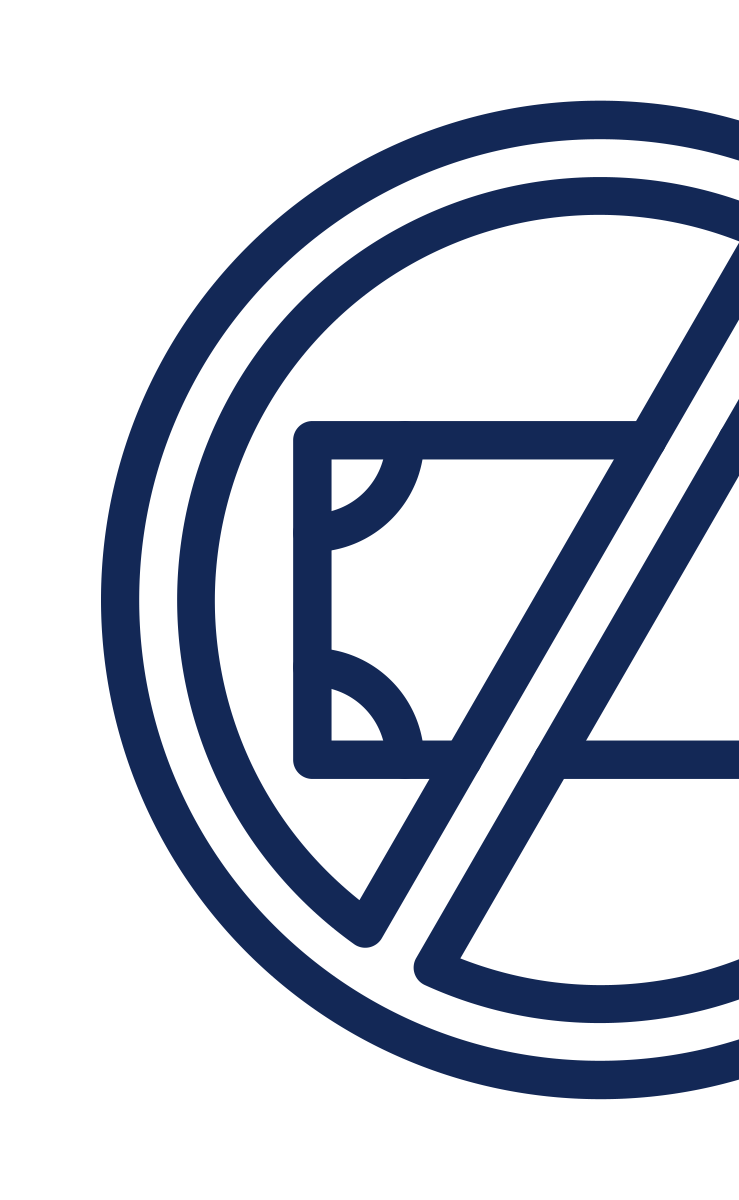 Пороговые значения долей владения для отчетности о бенефициарных владельцах
Требование 2.5
Страны поощряются к тому, чтобы согласовать пороговое значение доли владения в размере не выше 10%.
Страны обязаны запрашивать у компаний сведения о публичных должностных (ПДЛ), которые прямо или косвенно владеют долями в компании, независимо от размера доли.
[Speaker Notes: Lower thresholds for reporting the beneficial owners of oil, gas and mining companies enable the public to have a more comprehensive view of who benefits from natural resources. 
The EITI Standard now encourages countries to adopt an ownership threshold of 10% or lower. 
This means that any individual who directly or indirectly holds this or a higher percentage of shares of a company will be disclosed as a beneficial owner. 
Countries are required to request companies to disclose any politically exposed persons (PEPs) who directly or indirectly hold an interest in a company, regardless of their level of ownership. 
These disclosures are important for identifying conflicts of interest. Companies are also encouraged to disclose their ownership structure to ensure a full overview of ownership chains.]
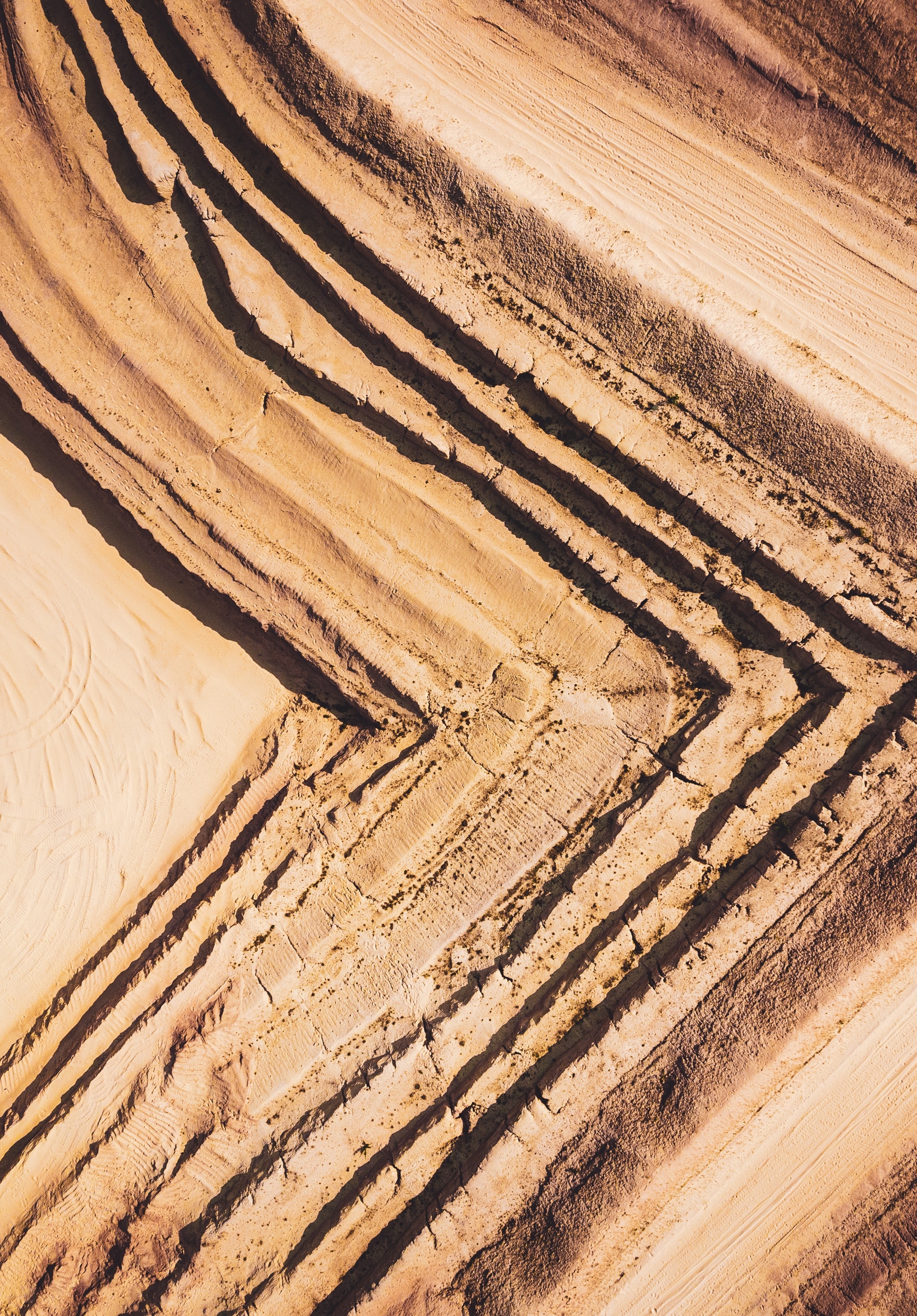 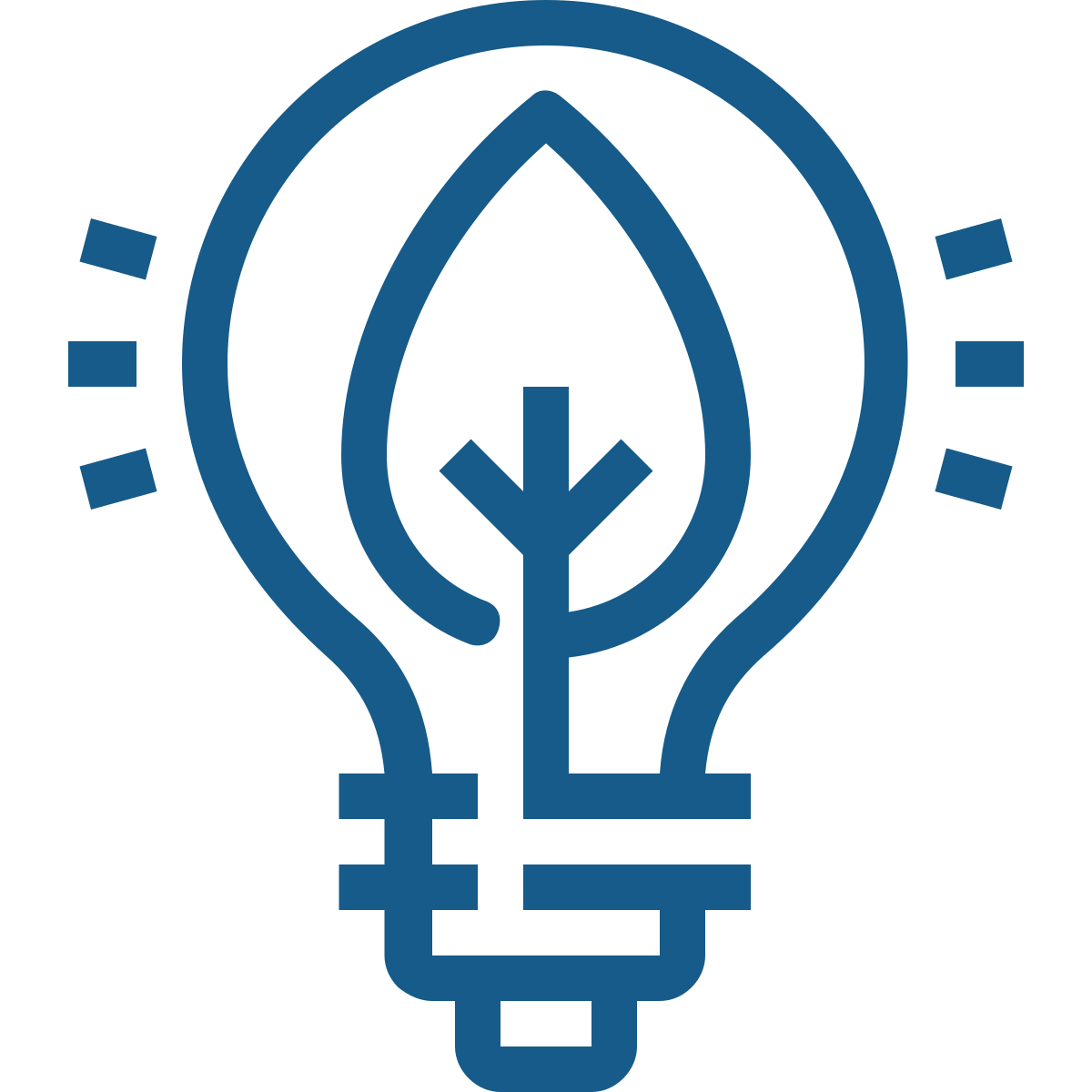 Энергетический переход
Новые положения содействуют раскрытию информации и общественным дискуссиямо последствиях энергетического перехода, позволяя получить представлениео соответствующей политике и ожидаемых доходах от добычи нефти, газа и минеральных ресурсов при различных вариантах развития событий на рынке.
[Speaker Notes: The global shift to a low-carbon economy has an impact across the entire extractive sector value chain, from how licenses are awarded to how public revenues will be affected. 
The energy transition is reshaping the kinds of data, disclosures and dialogue required to support accountability and good governance of the natural resource sector. 
Since 2020, the EITI has been taking steps to better reflect considerations related to the energy transition and its impact on resource-rich countries. 
Recognising the energy transition as a cross-cutting issue, the 2023 EITI Standard supports disclosures and public debate on the impacts of the energy transition on their extractive sectors and national economies.  
While not mentioned here, many other refinements to the EITI Standard are also relevant from an energy transition perspective, such as production and exports.]
Более точное представление о политике энергетического перехода
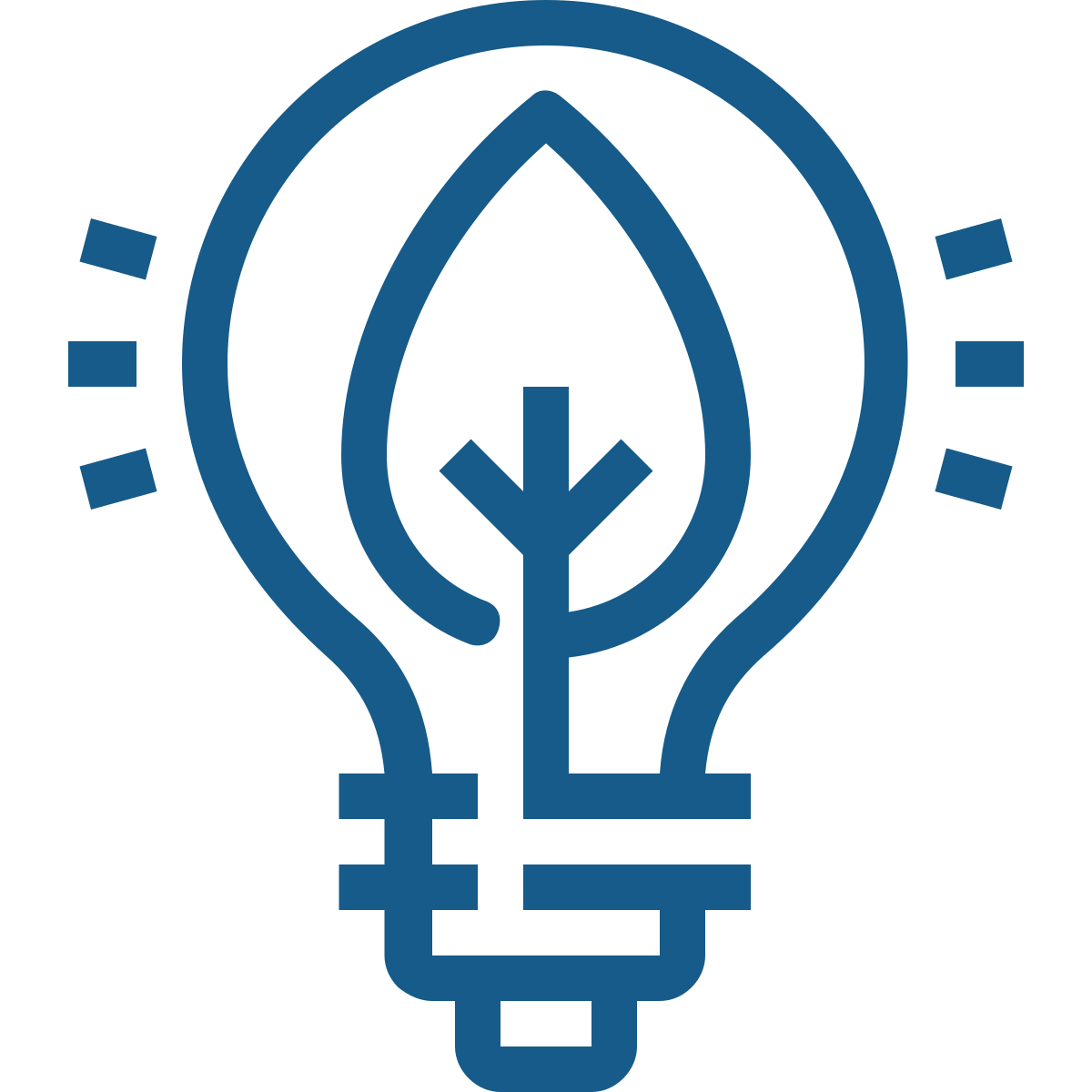 Требование 2.1
Страны обязаны раскрывать информацию об обязательствах, политике и планах по энергетическому переходу.
Странам рекомендуется раскрывать информацию о государственных субсидиях, действующих в добывающем секторе.
Кроме того, страны поощряются к раскрытию краткого описания механизмов калькуляции тарифов или налогов на углеродные выбросы, а также информации о любых проводимых реформах.
[Speaker Notes: The 2023 EITI Standard introduces new requirements to increase public understanding about the impact that government policies related to the energy transition may have on the oil, gas and mining sectors. 
These disclosures can inform public debate about the country’s preparedness for the transition. 
In addition to disclosing commitments and plans, governments are encouraged to disclose public subsidies that are relevant to the sector. 
Countries are also encouraged to disclose a summary of carbon pricing mechanisms and carbon taxes, as well as any reforms underway.]
Общие сведения о выдаче лицензий и запасах
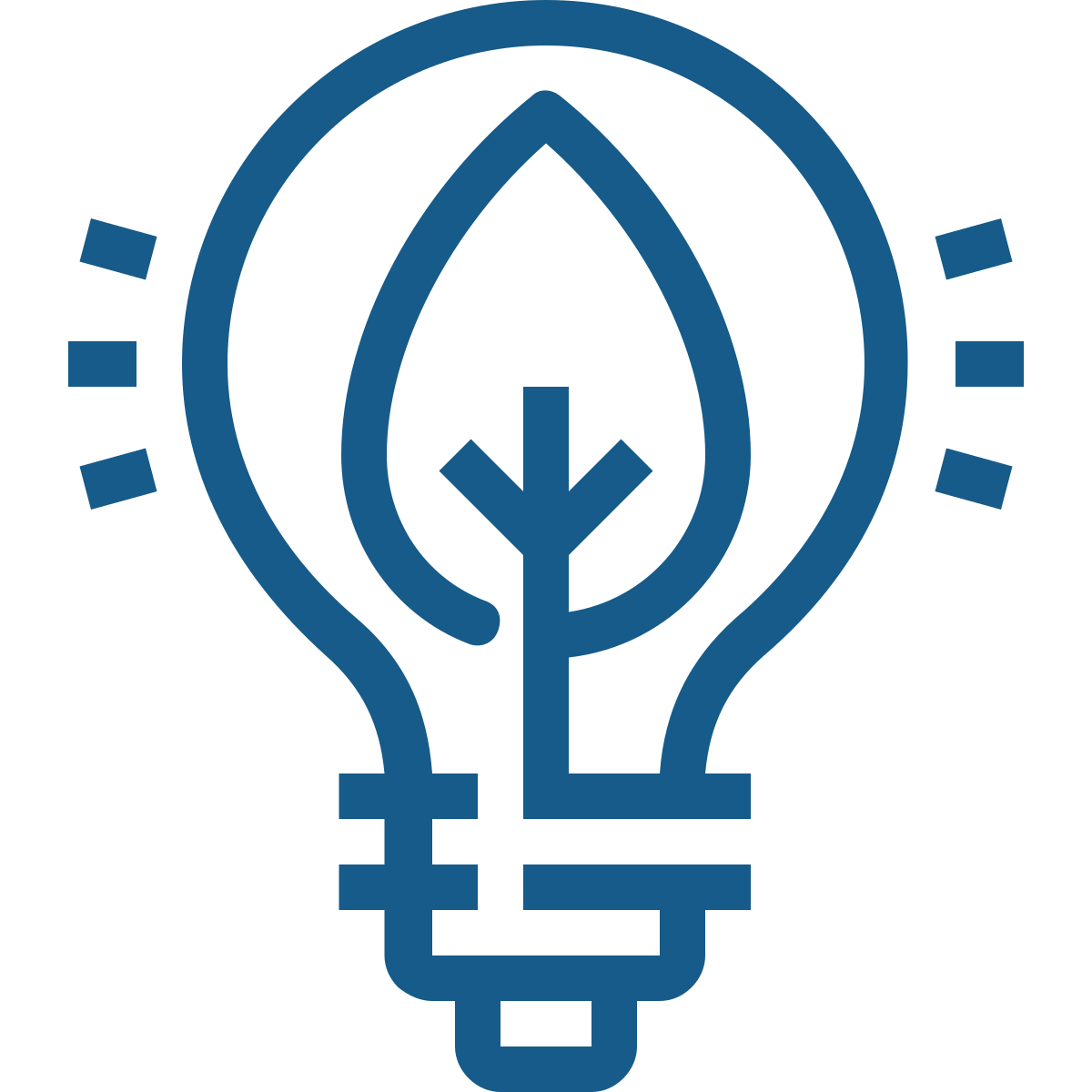 Требования 2.2 и 3.1
Страны обязаны предоставлять документальное обоснование в случае применения ускоренных процедур выдачи лицензий на добычу полезных ископаемых, а также подробное описание этих процедур.
Страны поощряются к раскрытию информации о подтвержденных запасах нефти, газа и минеральных ресурсов.
[Speaker Notes: Licensing:
The race to secure minerals needed for the energy transition can lead to fast-tracking the process for awarding mining licenses. 
The 2023 EITI Standard requires countries to document the rationale for fast-tracking, as well as details of the process. 
This helps to ensure that safeguards are applied.

Reserves:
Countries are encouraged to disclose proven oil, gas and mineral reserves. 
These disclosures can inform understanding of the energy transition's potential economic impacts by increasing public understanding of remaining fossil fuels, as well as the minerals used in low-carbon technologies. 
This data can also support analysis of the potential carbon emissions associated with a country's fossil fuel reserves.]
Понимание ожидаемых объемов доходов
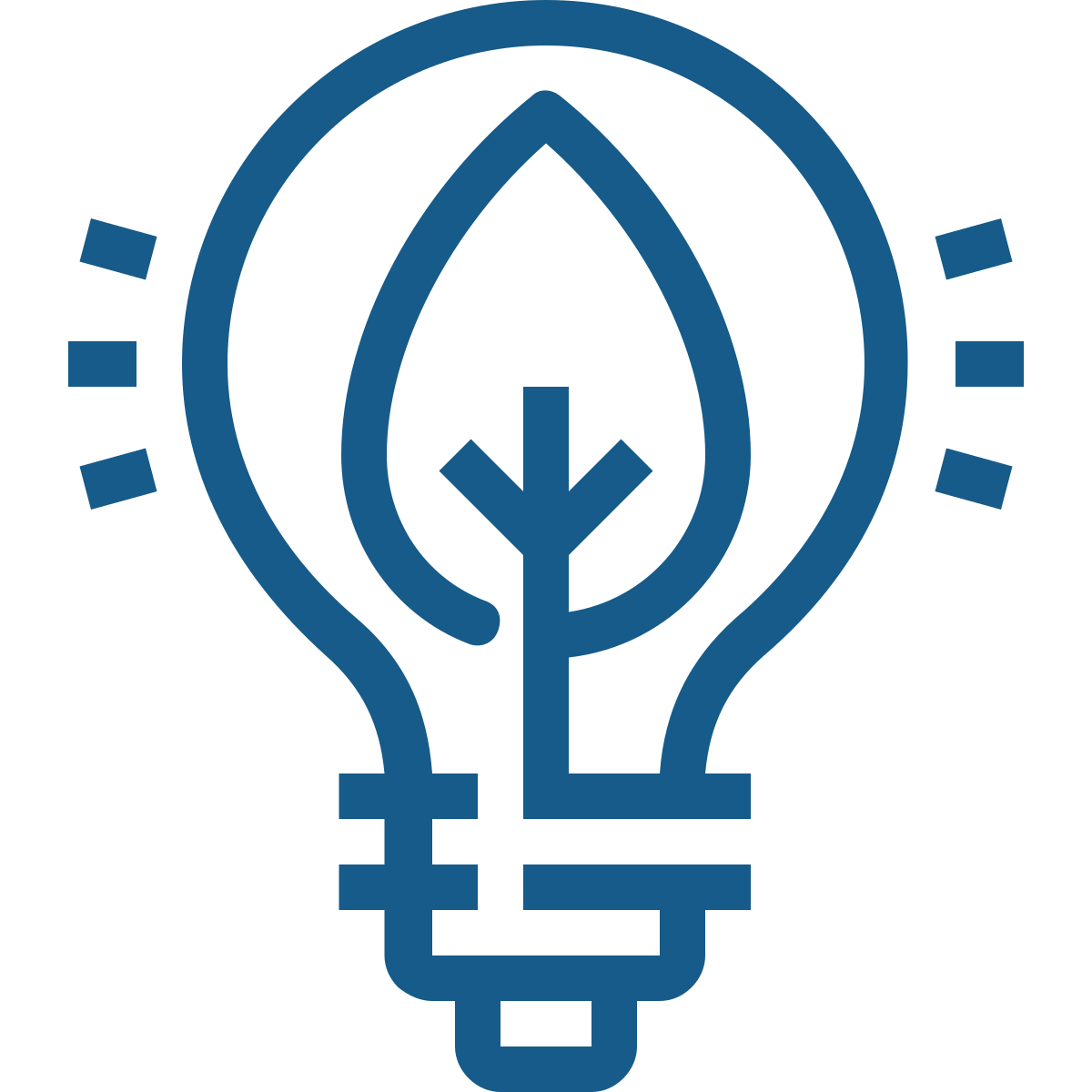 Требования 5.3 и 2.6
Ожидается, что правительства будут раскрывать свои прогнозы уровня доходов или возможные сценарии, а также допущения, лежащие в их основе.
Ожидается, что компании будут раскрывать информацию о будущих планах по объемам добычи по запросу МГЗС.
Государственные предприятия поощряются к раскрытию информации о том, как их инвестиционные решения согласуются с политикой энергетического перехода и учитывают климатические риски.
[Speaker Notes: The energy transition will impact government revenues that are generated from both fossil fuel and minerals, particularly those needed for renewable energy technologies. 
Governments will be expected to disclose their revenue forecasts or scenarios, as well as the assumptions that underlie these forecasts. 
Companies are expected to disclose information about future production plans, when requested by the multi-stakeholder group. 
These disclosures help citizens understand how prepared their country is to manage the energy transition and enable public debate about the sustainability of public revenues.]
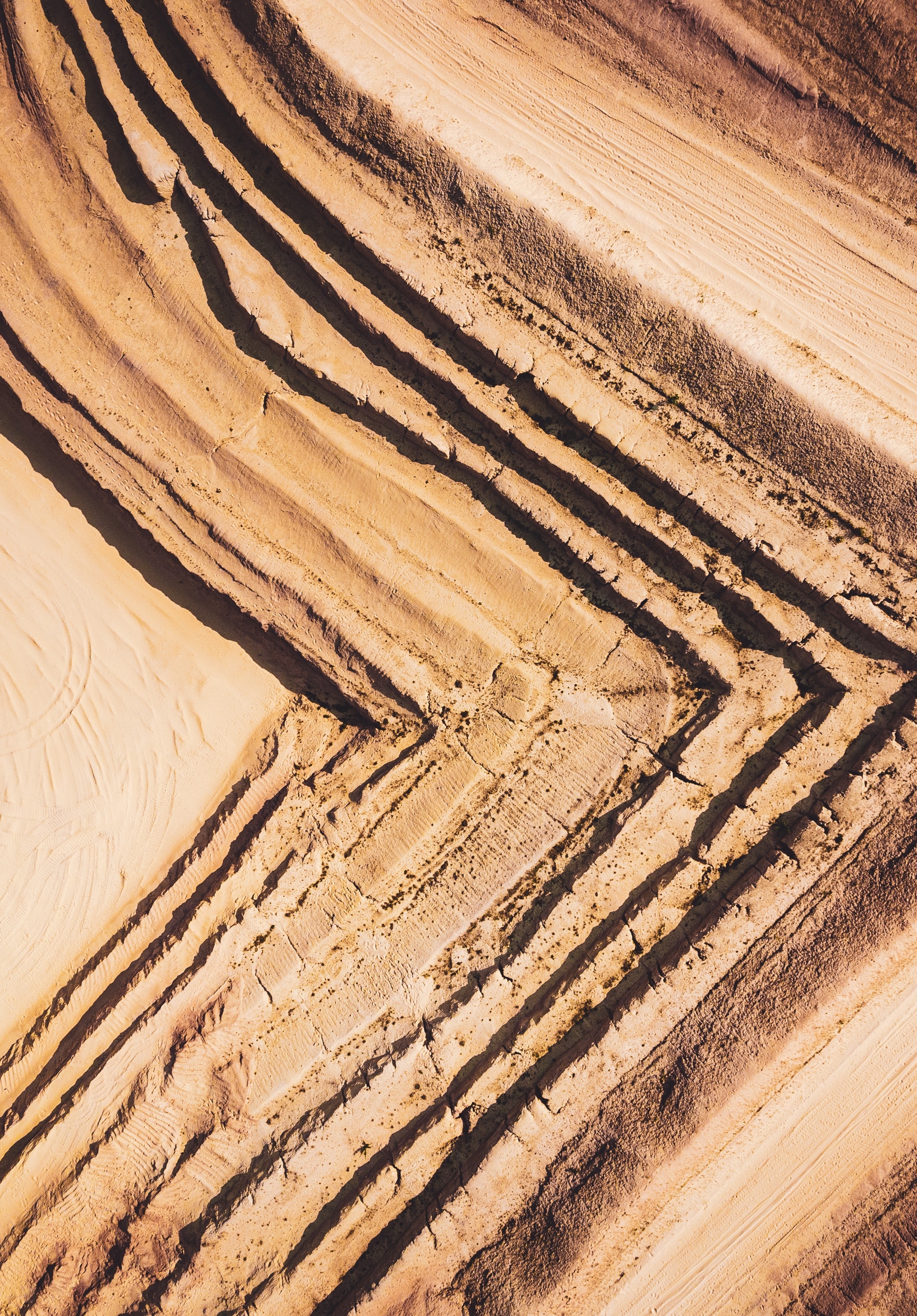 Гендерные, социальныеи экологические аспекты
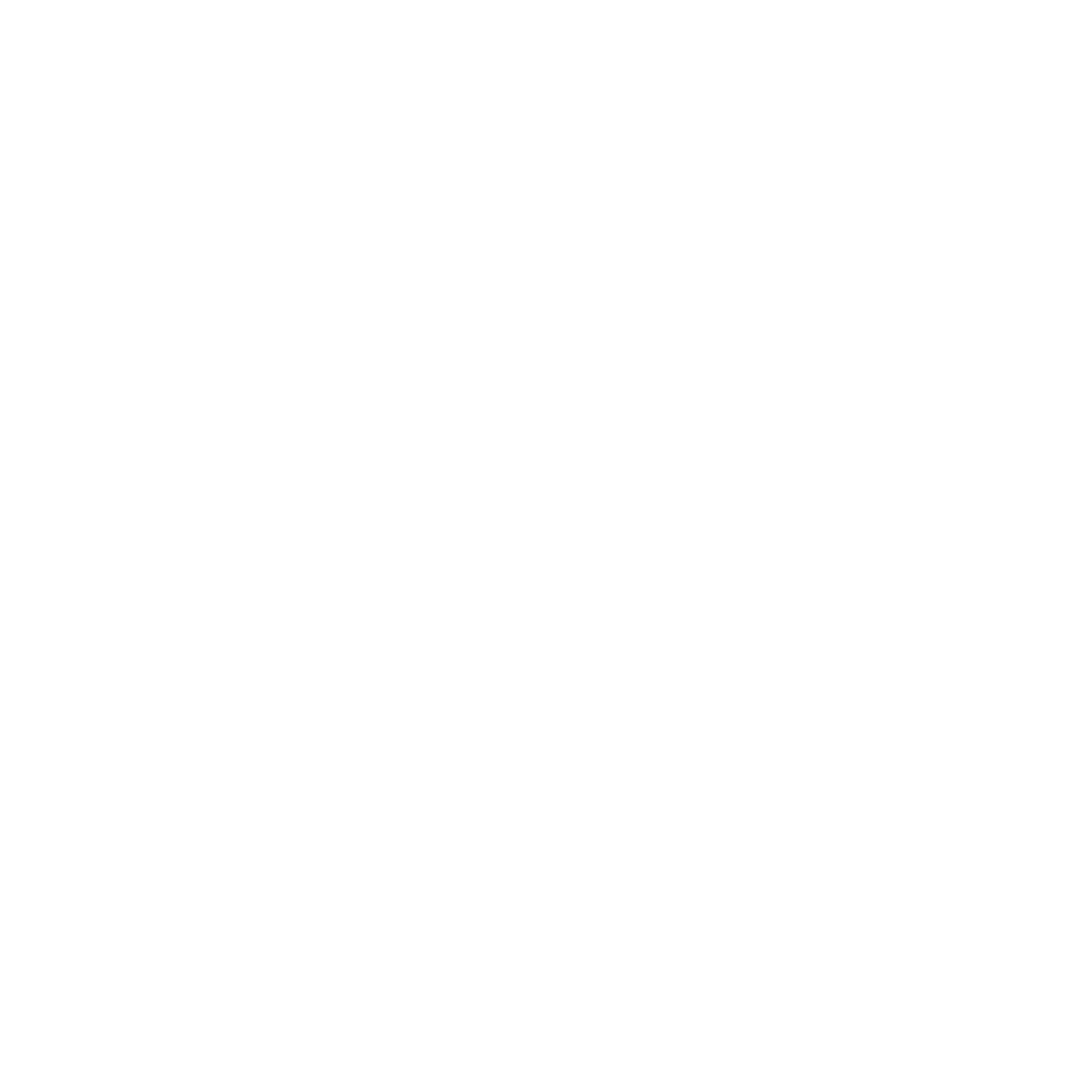 В Стандарте ИПДО 2023 были дополнены положения, касающиеся содействия многообразию в процессах принятия решений и раскрытия информации с учетом гендерных, социальных и экологических аспектов.
[Speaker Notes: There are often structural barriers that impede women from equally participating in and benefiting from the natural resource sector. 
In response to growing attention on gender, social and environmental issues related to extractive sector governance, the 2023 EITI Standard includes provisions that promote diverse participation on multi-stakeholder groups and gender-sensitive data disclosures.]
Отчетность о взаимодействии с местным населением и получении согласия
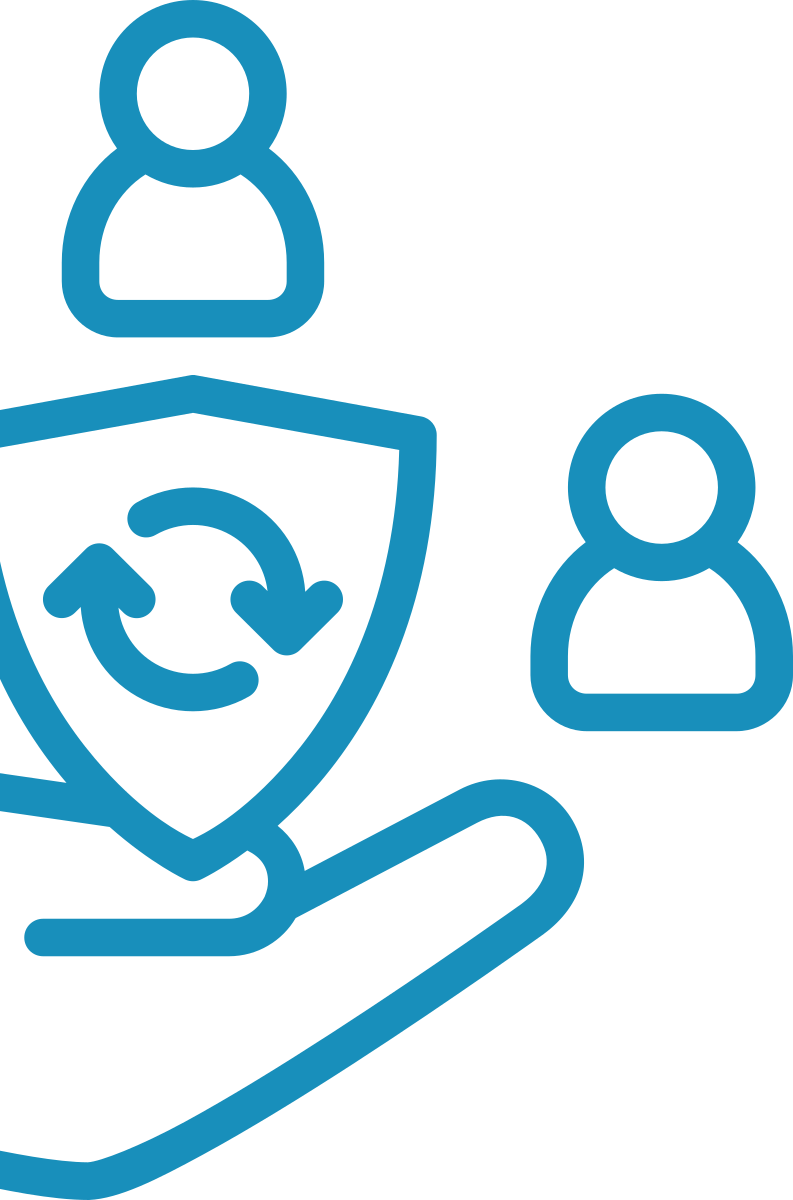 Требование 2.2
Ожидается, что страны и компании будут также раскрывать информацию, поясняющую, каким образом проводились консультации перед выдачей лицензии.
[Speaker Notes: In many countries, extractive companies are legally required to consult affected communities before an oil, gas or mining license is awarded. 
In some cases, the free, prior and informed consent (FPIC) of Indigenous people is required for a project to move ahead. 
Under the 2023 EITI Standard, countries and companies must include information in their disclosures that explains the consultation process that was followed in awarding a license.]
Разукрупнение данных о выгодах, получаемых общинами, по гендерному признаку
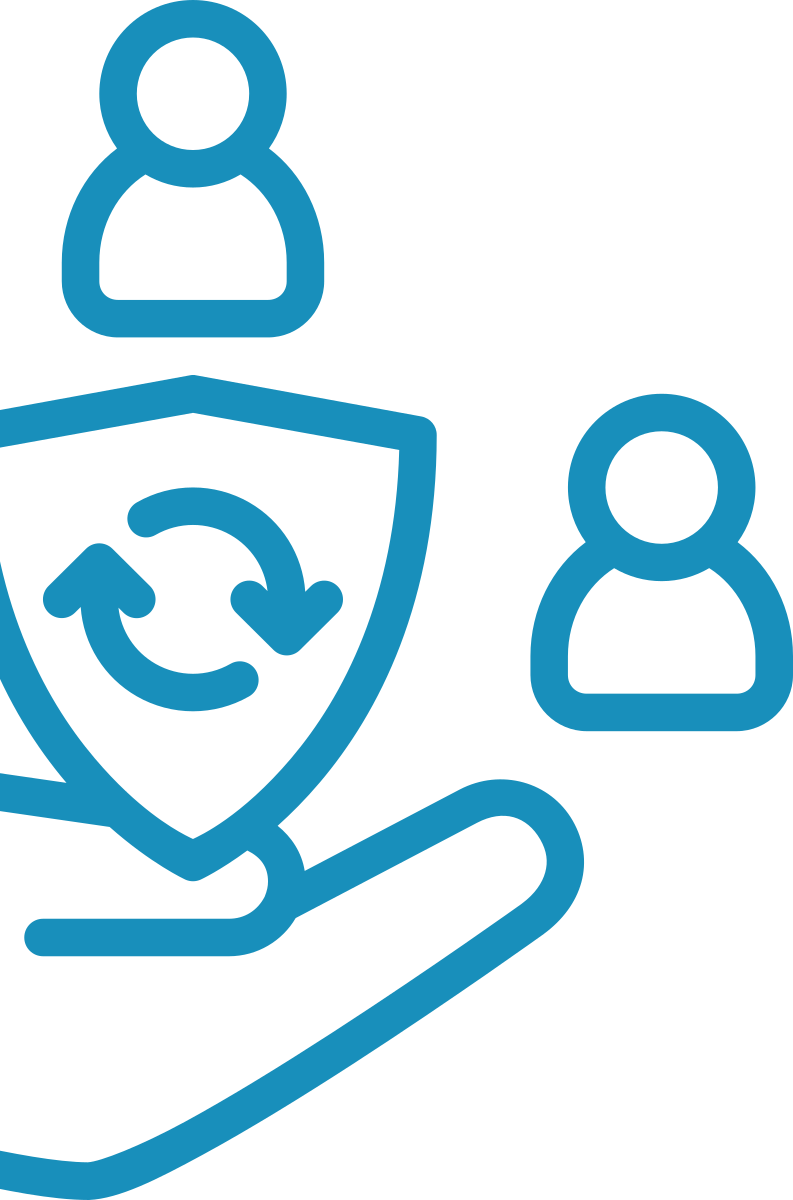 Требования 5.2 и 6.1
Страны поощряются к тому, чтобы включать в отчетность информацию о подходах к управлению доходами на местном уровне, в том числе о том, как учитываются интересы женщин и маргинализированных групп.
[Speaker Notes: The benefits from the oil, gas and mining sector are often not equally distributed between men and women, and the negative impacts of extraction have been known to adversely affect women living near extractive activities. 
The 2023 EITI Standard introduces new requirements that shed light on how companies’ social expenditures benefit women. 
Countries are also encouraged to report on how revenues are managed at the local level, including how women and marginalised groups are taken into account.]
Подробные данные о занятости
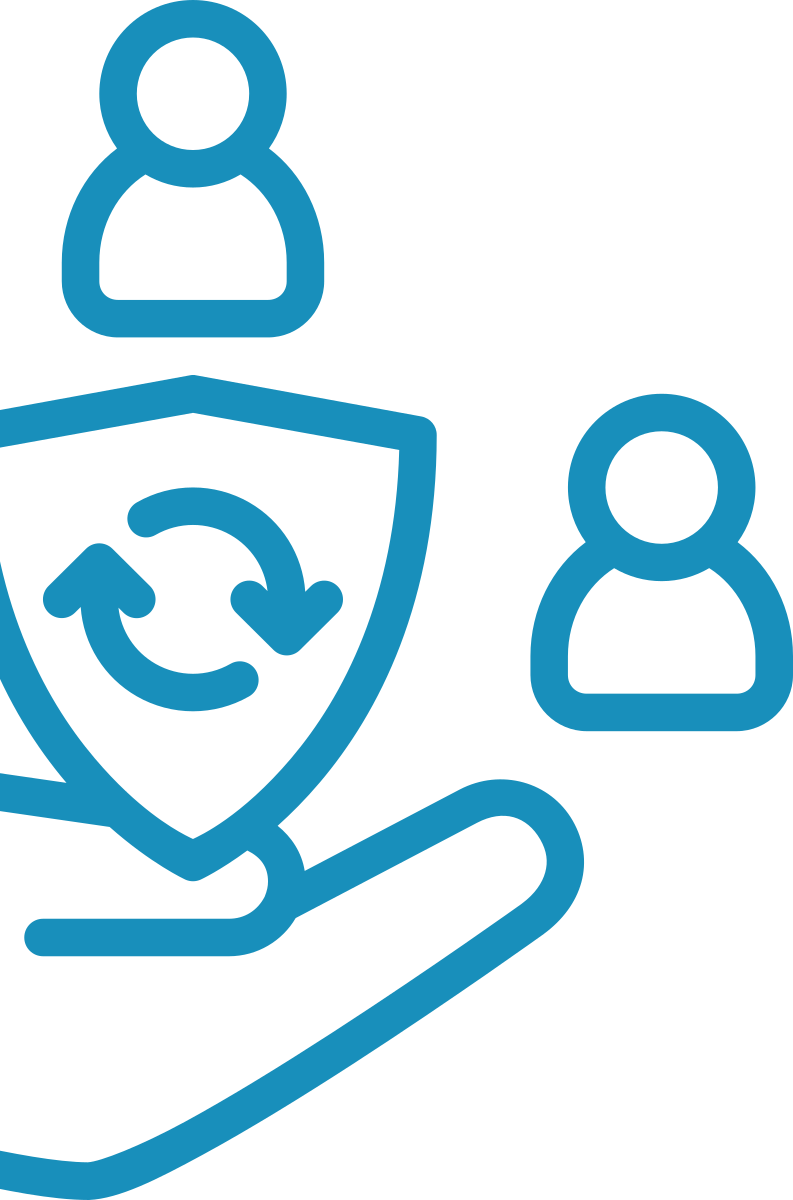 Требование 6.3
Страны обязаны раскрывать информацию о количестве женщин, занятых на разных профессиональных уровнях, а также о том, как распределяются рабочие места между местными и иностранными гражданами. 
Компании поощряются к раскрытию информациио гендерном разрыве в оплате труда.
[Speaker Notes: More granular disclosures on employment in the oil, gas and mining industries can help countries and companies develop policies that promote gender equality and opportunities for the local population. 
The 2023 EITI Standard introduces new requirements to disclosure information on the number of women employed at different occupational levels, as well as how employment is distributed between local and foreign nationals. 
Companies are encouraged to disclose the difference in average earnings between male and female employees.]
Оценка экологического, социального и гендерного воздействия
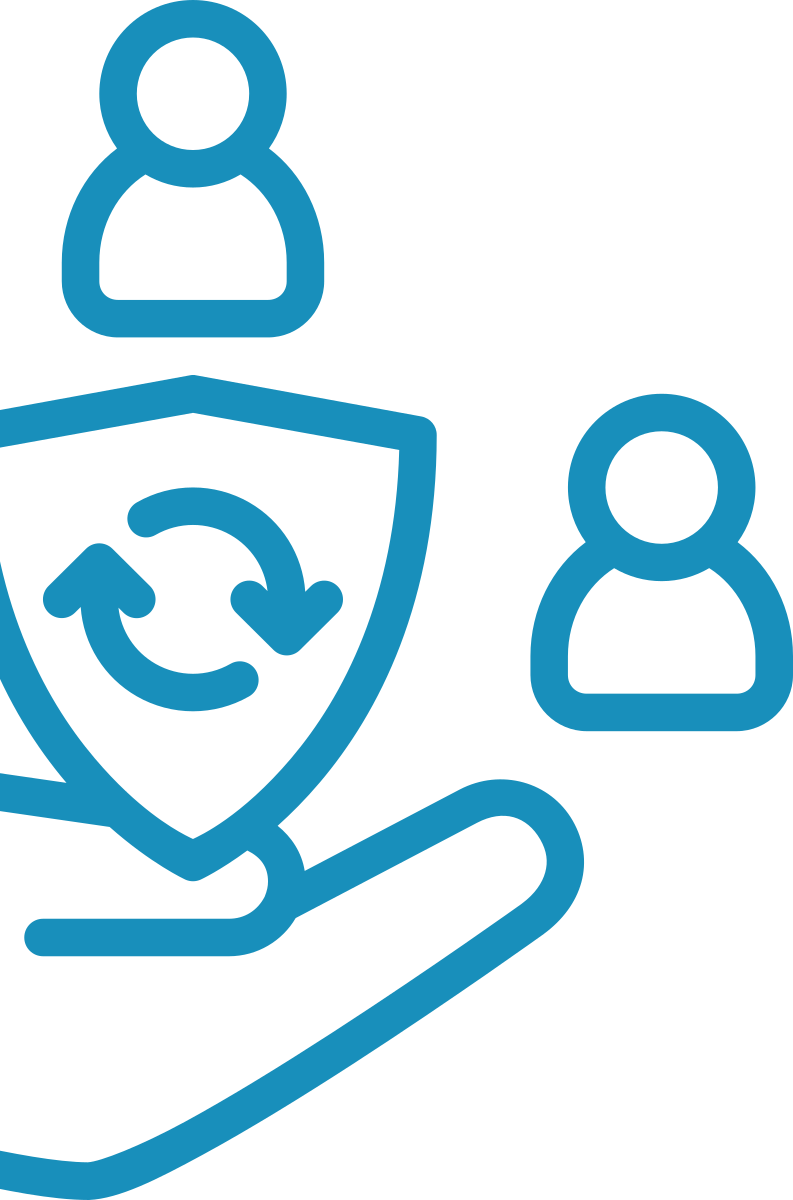 Требование 6.4
Страны и компании обязаны обеспечивать доступ общественности к результатам оценки экологического, социального и гендерного воздействия, а также к отчетам о мониторинге.
[Speaker Notes: While environmental, social and gender impact assessments of oil, gas and mining projects are often public documents, they can be challenging to access, especially for communities affected by extractive activities. 
Countries and companies are now required to ensure that these environmental, social and gender impact assessments, as well as monitoring reports, are accessible to the public.]
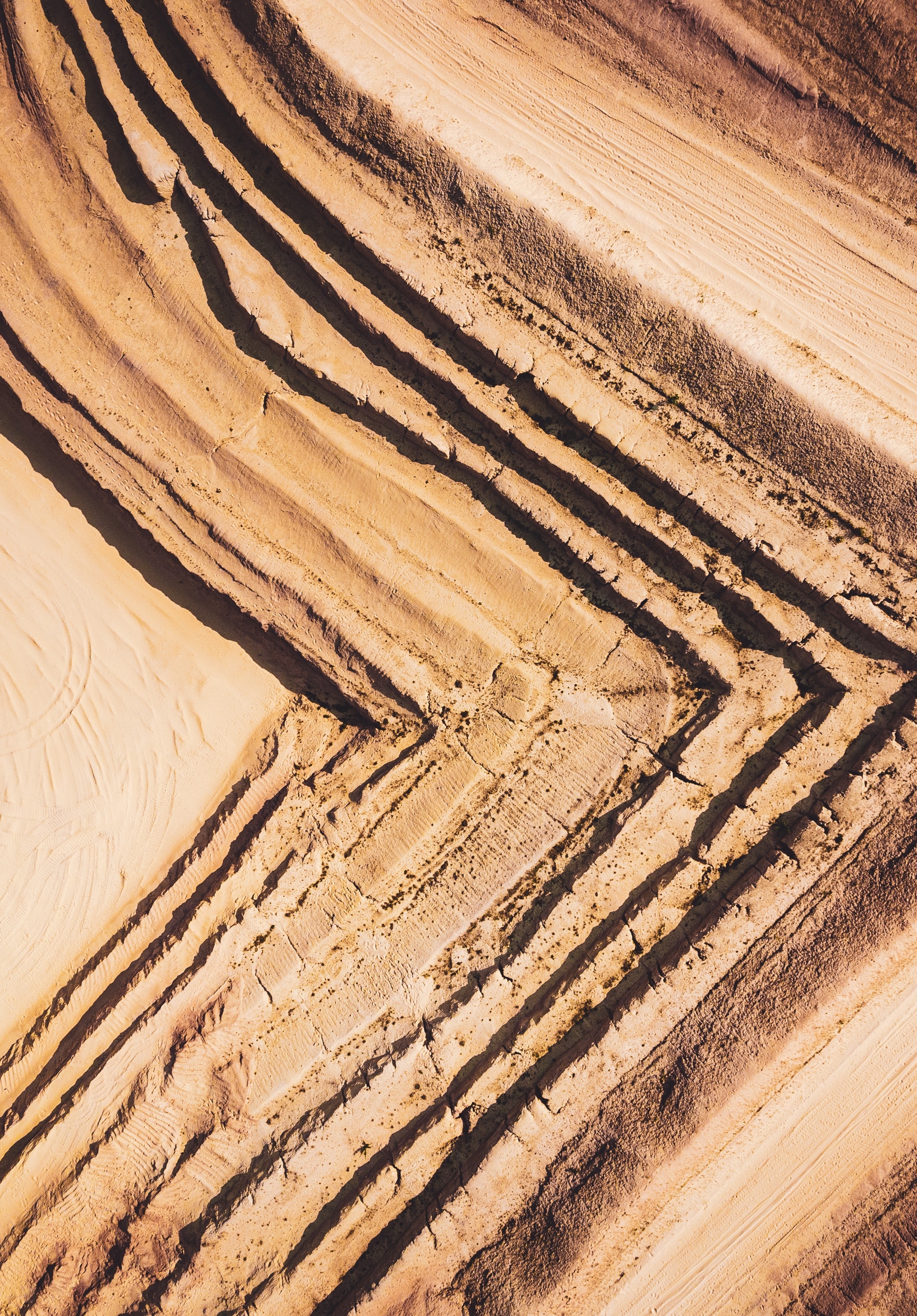 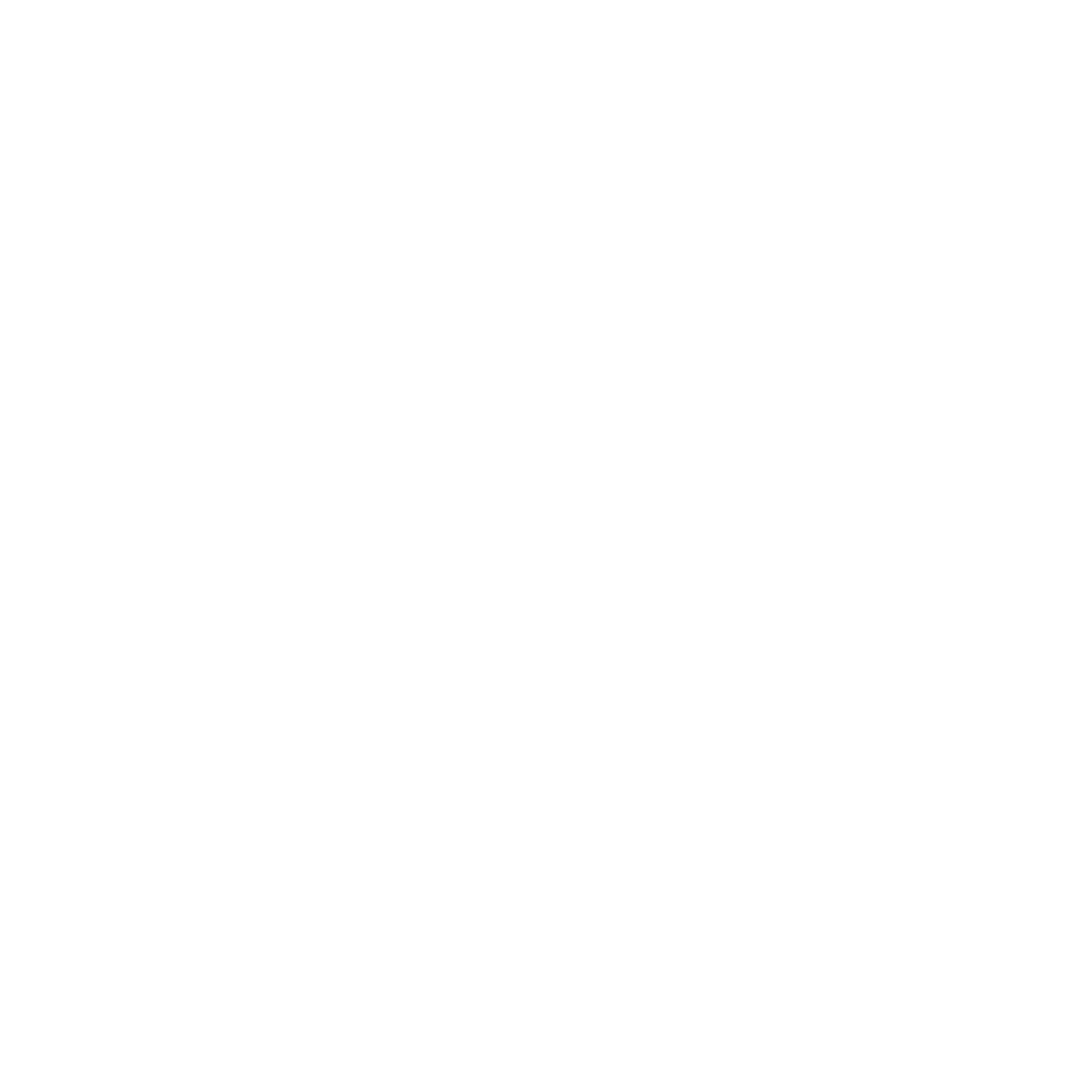 Сбор доходов
Новые и уточненные положения предусматривают раскрытие более полной и подробной информации о доходах, что потенциально позволит странам укрепить свою налоговую базу и увеличить доходы.
[Speaker Notes: The 2023 EITI Standard includes provisions that require more reliable and comprehensive disclosures on revenues, production and exports. 
These disclosures can support analysis that can help resource-rich countries to strengthen their tax base and collect revenues more efficiently. 
MSGs can use EITI reporting to review the underlying mechanisms for data collection and verification, analyse the data, and make recommendations for improving policies and practices.]
Повышение эффективности раскрытия информации о добыче и экспорте
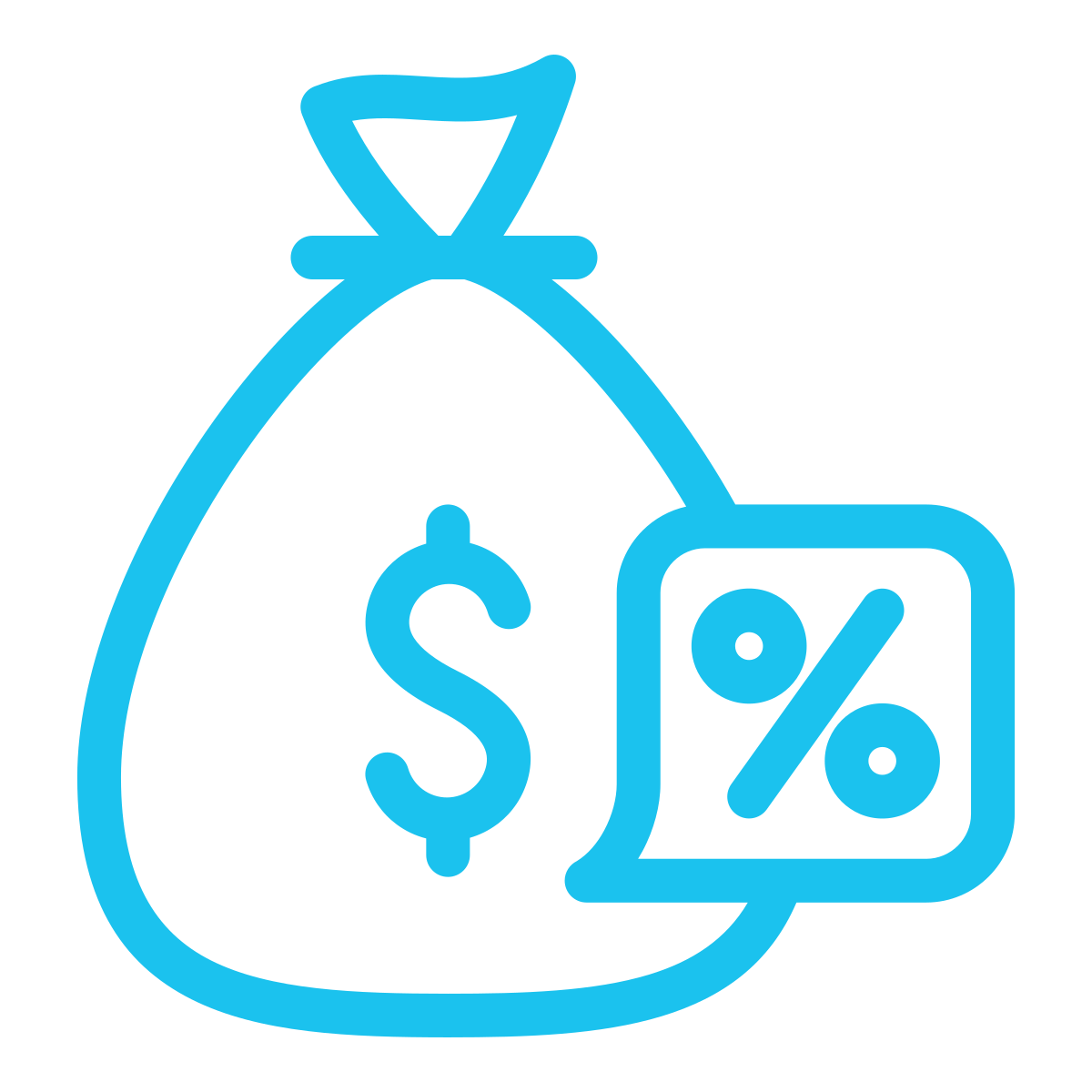 Требования 3.2 и 3.3
Страны обязаны раскрывать информацию о том, как проводится контроль и проверяется достоверность данных о добыче и экспорте.
Страны обязаны раскрывать оценочные объемы добычи и экспорта полезных ископаемых в результате кустарных и мелкомасштабных операций.
[Speaker Notes: Production and export data that is broken down by project, or even by transaction, enables detailed analysis. 
It can help to identify and address risks related to revenue loss, such as underreporting of volumes or values, illicit trade or corruption. 
Under the 2023 EITI Standard, countries must disclose how they monitor and verify the accuracy of production and export data, which is usually sourced from oil, gas and mining companies. 
An estimate of production and exports resulting from artisanal and small-scale mining should also be disclosed.]
Получение представленияо расходах компаний
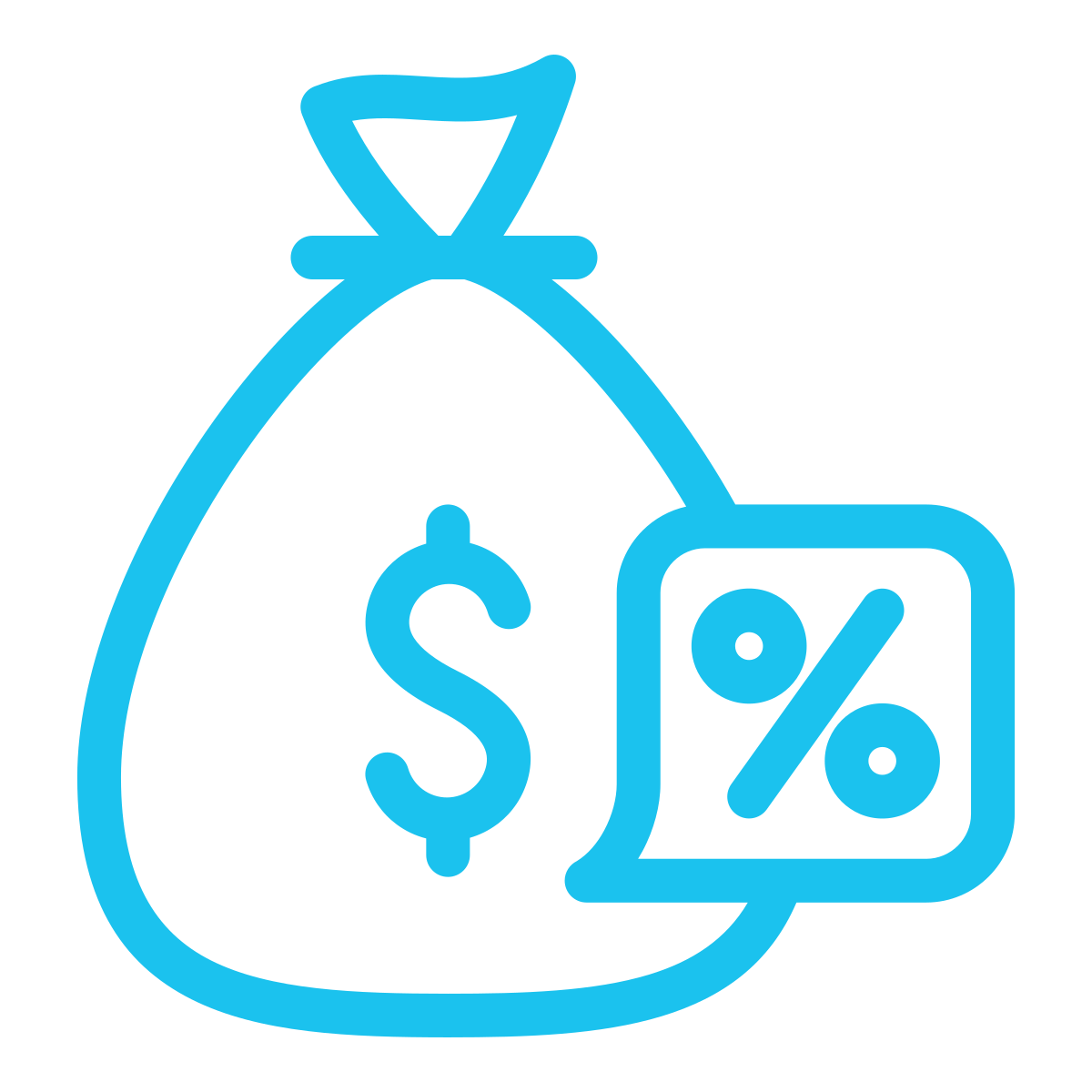 Требование 4.10
Страны обязаны раскрывать информацию о том, каким образом проводится мониторинг расходов компаний. 
Ожидается, что страны опубликуют резюме окончательных отчетов о проверке расходов и уплаченных налогов. 
Страны и компании поощряются к раскрытию информации о капитальных и операционных затратах,а также об общих затратах.
[Speaker Notes: Oil, gas and mining companies’ costs affect how much revenue the government receives from a project. 
Under the 2023 EITI Standard, countries are required to disclose how they monitor companies’ costs and to publish, at minimum, summaries of final tax and cost audits. 
Companies and governments are encouraged to disclose capital and operating expenditures declared by companies, as well as total costs incurred since the commencement of the project.]
Путь к менее затратному процессу раскрытия информации о доходах
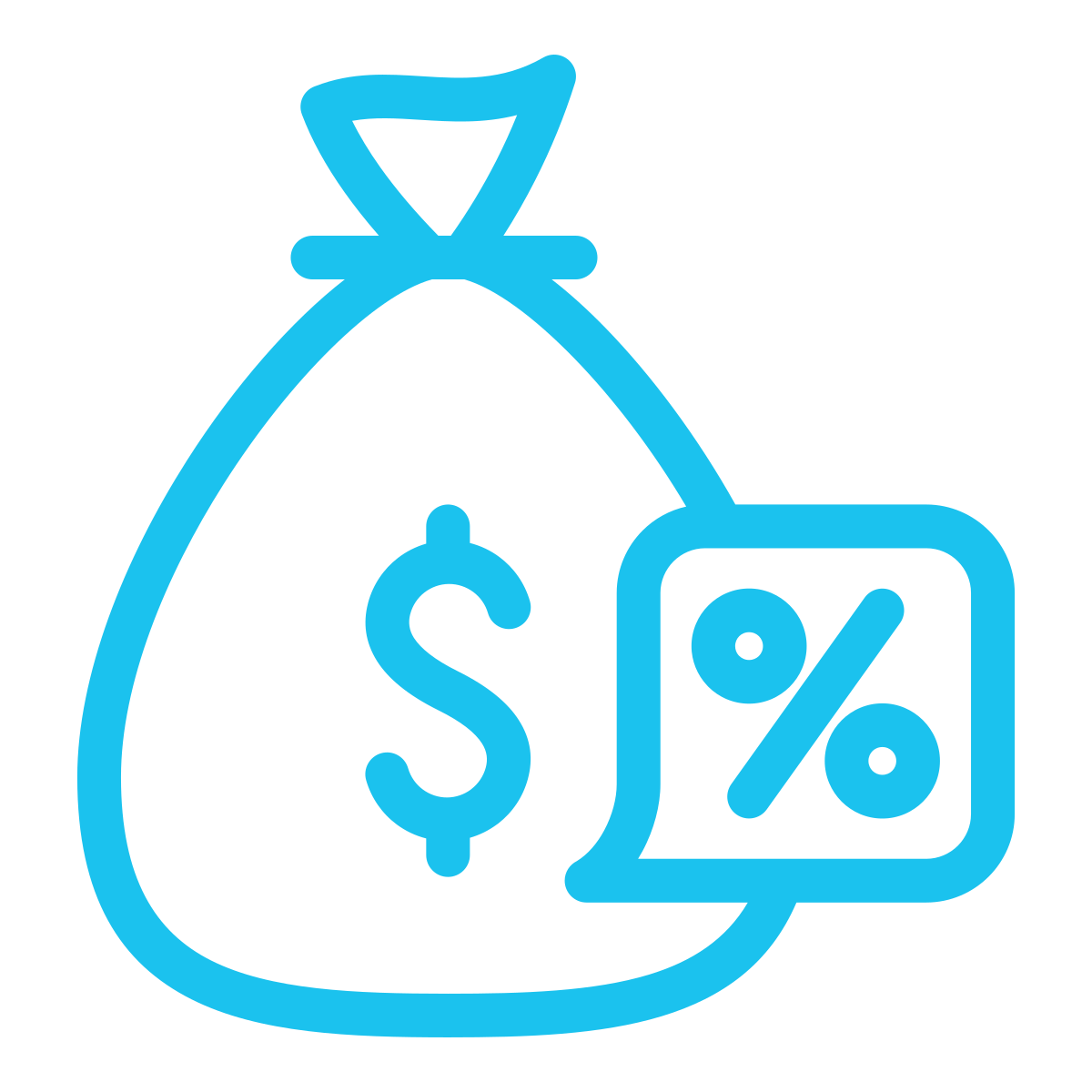 Требования 4.1 и 4.9
В настоящее время стандартная процедура предполагает привлечение независимого администратора для выверки платежей и доходов.
ИПДО разрабатывает альтернативы, которые более предусматривают более риск-ориентированный подход к обеспечению высокого качества данных.
[Speaker Notes: Changes to the EITI Standard pave the way towards a leaner process for disclosing revenues and payments. 
Currently, the only standard procedure involves an Independent Administrator who reconciles payments and revenues. 
The EITI is developing alternatives that could involve a more risk-based approach to ensuring high-quality data.]
Повышение уровня прозрачности контрактов
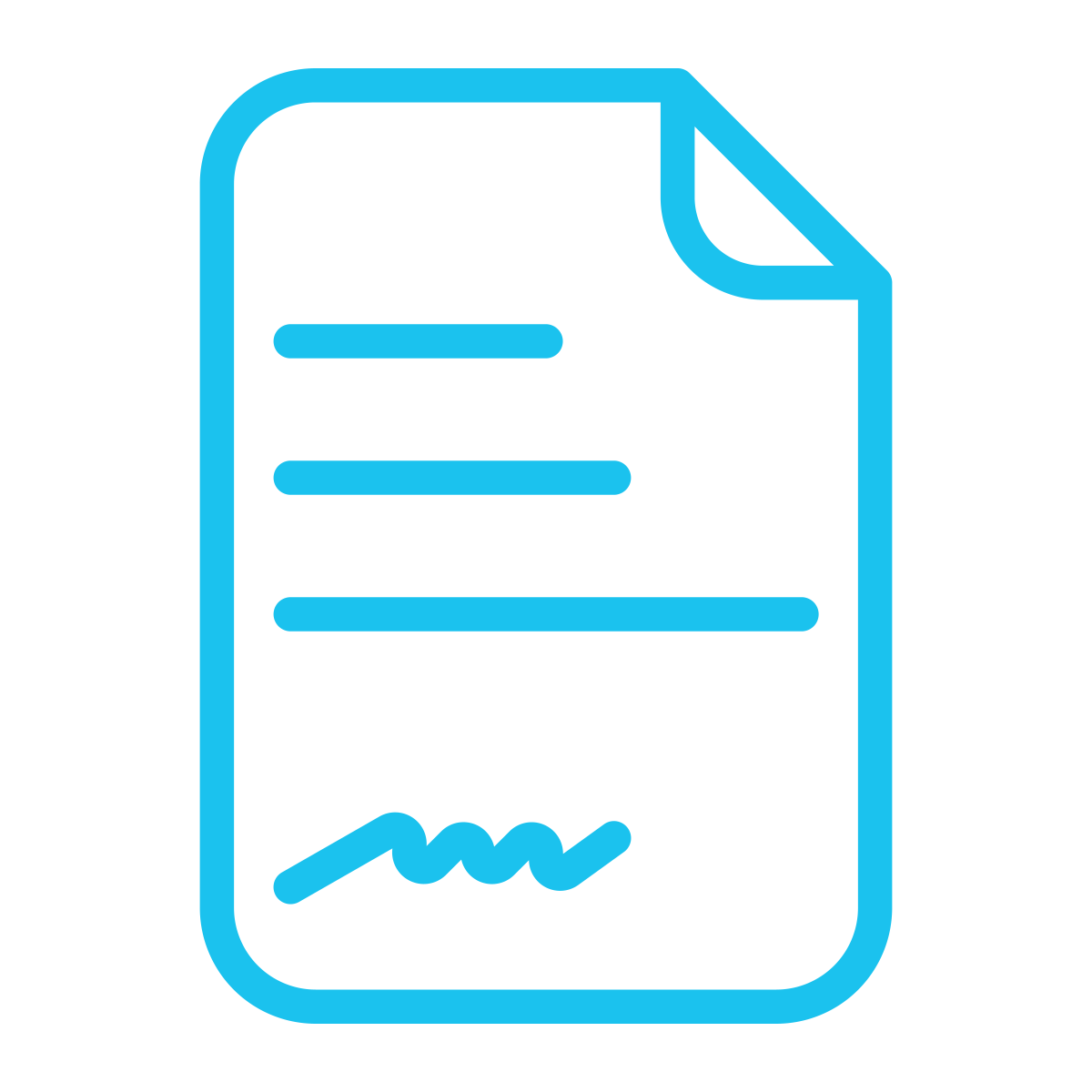 Требование 2.4
МГЗС должны определить, какие контракты на разведку подлежат раскрытию, исходя из соображений существенности и практичности. 
Также необходимо учитывать, какие документы считаются приложениями, дополнениями или добавлениями к контракту.
Повышение уровня прозрачности контрактов
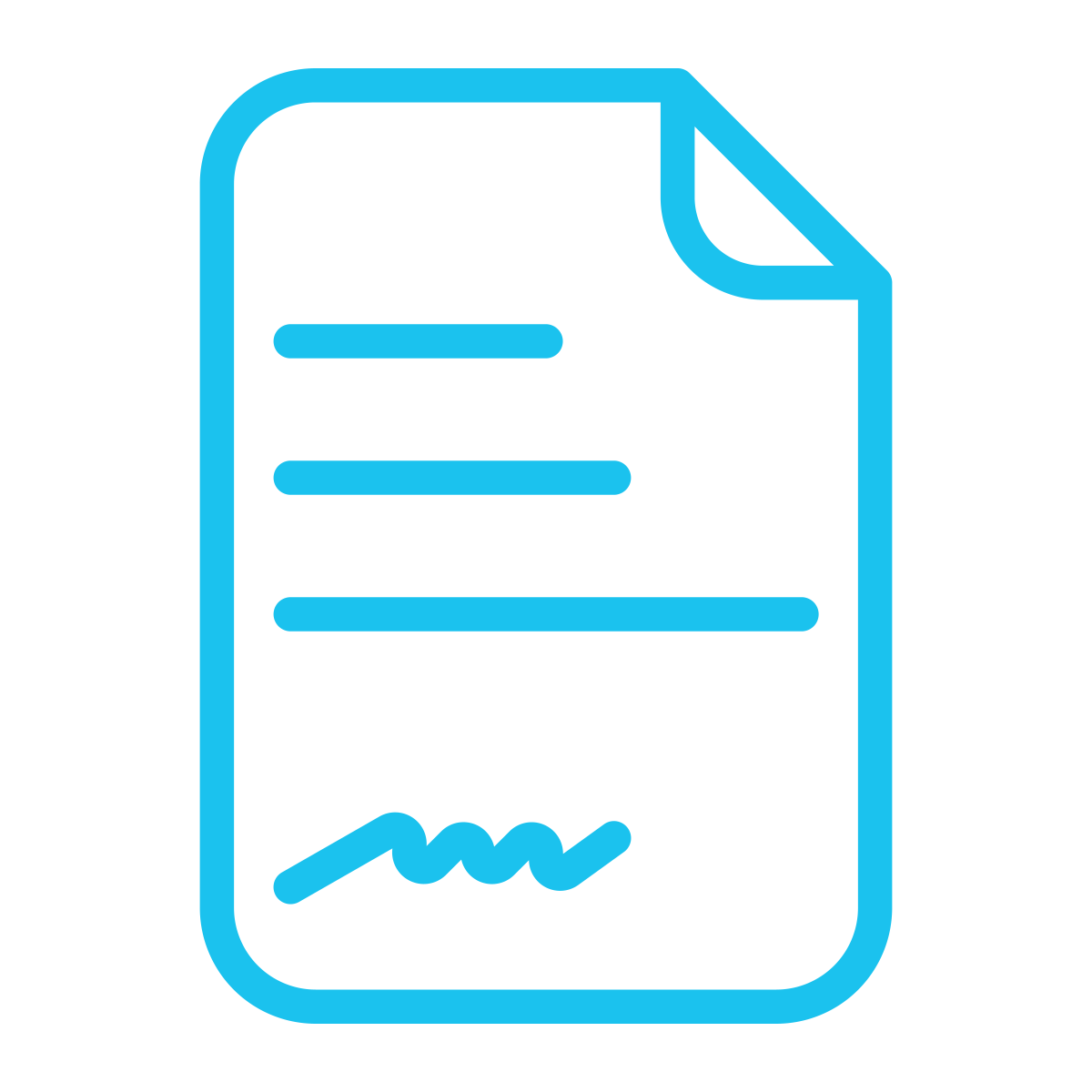 Требования 4.2, 4.3 и 6.1
Страны поощряются к публикации в открытом доступе соглашений, в которых изложены условия продажи доли добычи, причитающейся государству, или других поступленийв натуральной форме.
Страны поощряются к раскрытию информации о любых контрактах, предусматривающих бартерные положения или положения о строительстве инфраструктуры, включая соглашения о предоставлении обеспеченных ресурсами кредитов.
Ожидается, что страны будут раскрывать условия контрактов и других документов, предписывающих отчисления на социальные и природоохранные нужды.
Процедура перехода
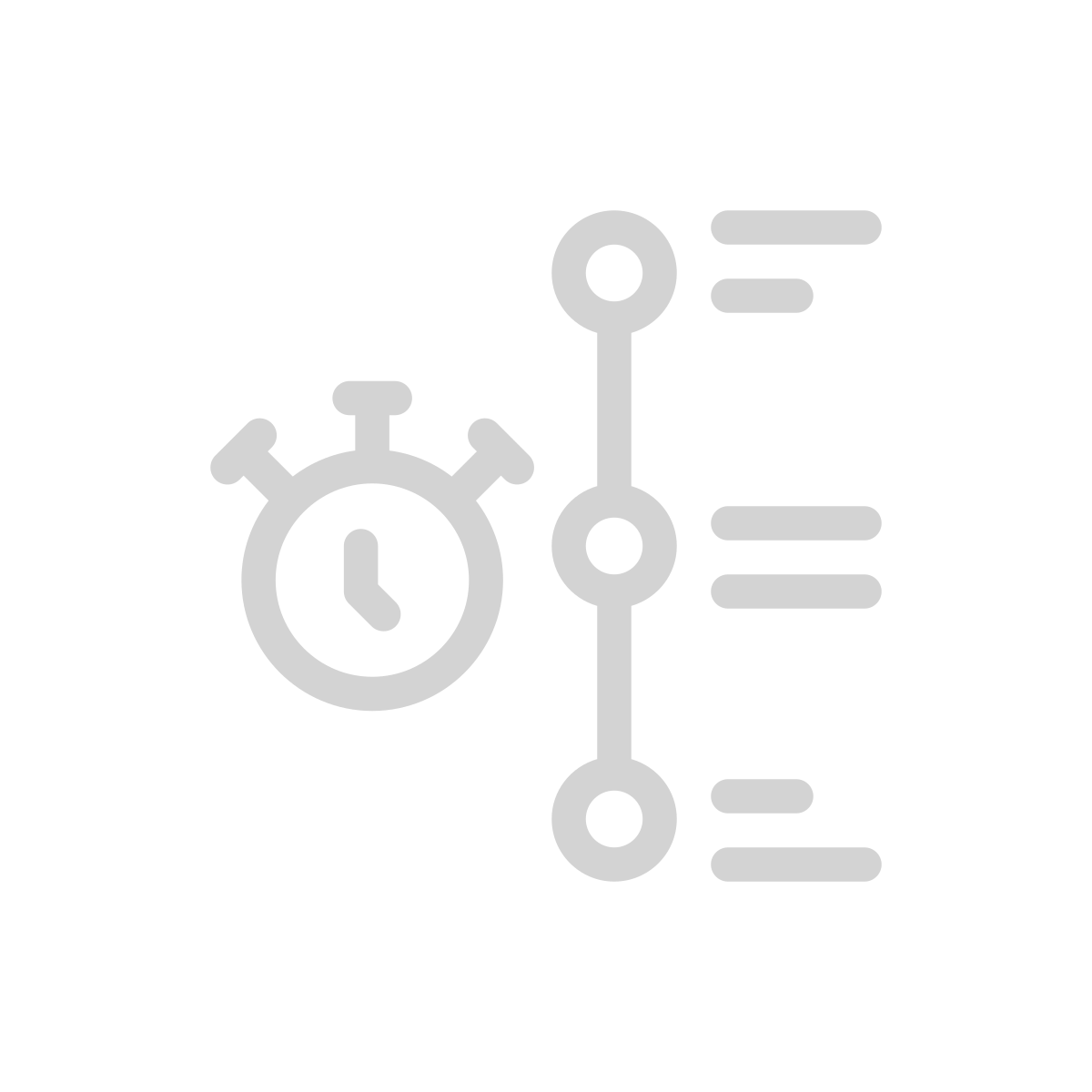 Когда внесенные изменения вступят в силу?
Оценка внедряющих ИПДО стран по Стандарту ИПДО 2023 будет проводиться начиная с 1 января2025 года.
Для упрощения перехода на новую редакцию странам рекомендуется внести соответствующие изменения в свой следующий рабочий план ИПДОи цикл отчетности.
[Speaker Notes: Requirement 1.5 on work plan and monitoring now provides the multi-stakeholder group more flexibility to adjust implementation according to local priorities.]
Благодарим за внимание!
ЭЛ. ПОЧТА secretariat@eiti.org ТЕЛ. +47 22 20 08 00 
АДРЕС EITI International Secretariat, Rådhusgata 26, 0151 Oslo, Norway